Lezione 6
Emoglobina 
Allosteria
Trasporto dei gas nel sangue
Enzimi
23/03/2020 - S.Passamonti
785ME - INSEGNAMENTO DI BIOCHIMICA
0
L’emoglobina
Proteina eminica (proteina coniugata con l’eme, quale gruppo prostetico), la principale degli eritrociti
Mr = 64.500 Da
Proteina sferica, con d=5,5 nm
Emoglobina A (Hb A) è la forma adulta:
Eterotetramero costituito da due diverse sub-unità (=protomeri): α2β2
α (141 residui) e β (146 residui) 
Struttura terziaria MOLTO simile alla mioglobina 
Struttura primaria omologhe solo per 27 residui (ca. 16%)
23/03/2020 - S.Passamonti
785ME - INSEGNAMENTO DI BIOCHIMICA
1
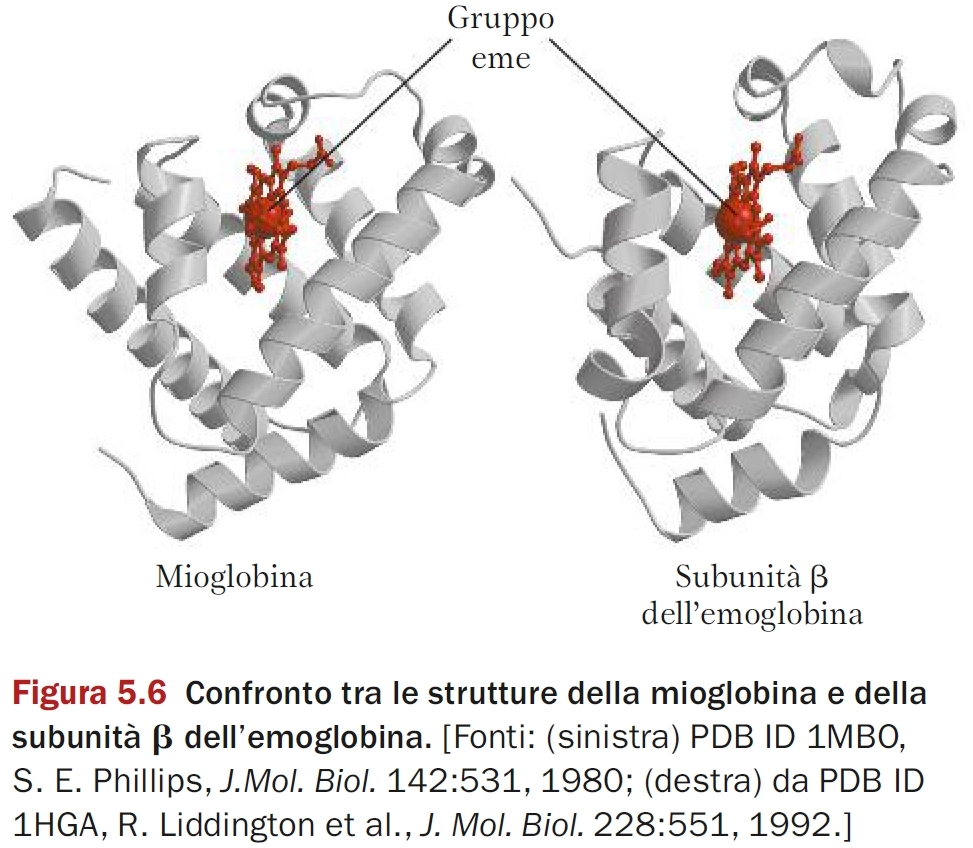 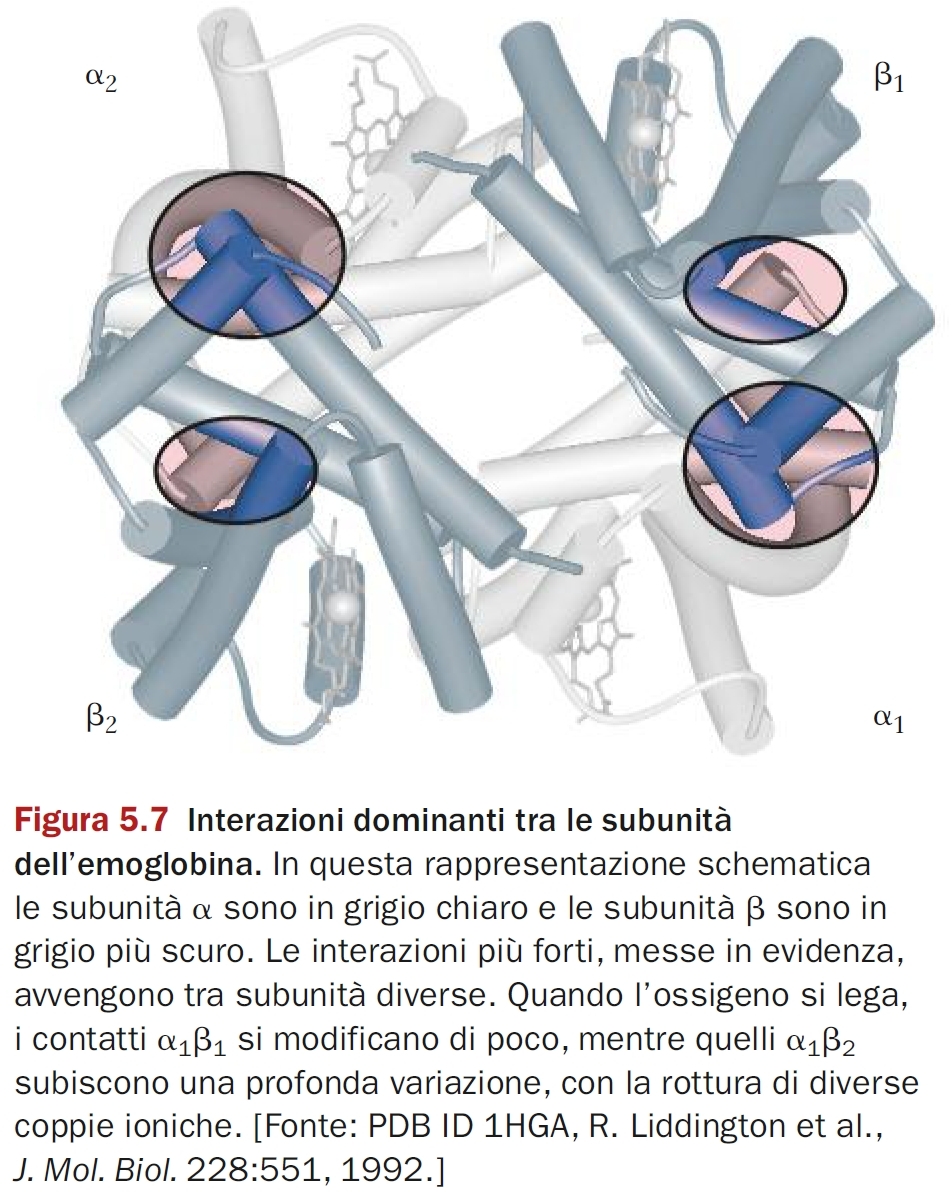 La truttura quaternaria dell’emoglobina
Ogni subunità interagisce con altre due:
β2--α1--β1
β2--α2—β1
Interfaccia α1β1 e α2β2
interazioni tra 30 residui, effetto idrofobico
Interfaccia α1β2 e α2β1
interazioni tra 19 residui
Alcune interazioni ioniche tra R carichi
23/03/2020 - S.Passamonti
785ME - INSEGNAMENTO DI BIOCHIMICA
4
Il legame dell’ossigeno all’emoglobina causa una modificazione conformazionaledel tetramero
Hb ha due conformazioni
T  teso (tense)
bassa affinità per O2
R  rilassato (relaxed)
alta affinità per O2
23/03/2020 - S.Passamonti
785ME - INSEGNAMENTO DI BIOCHIMICA
5
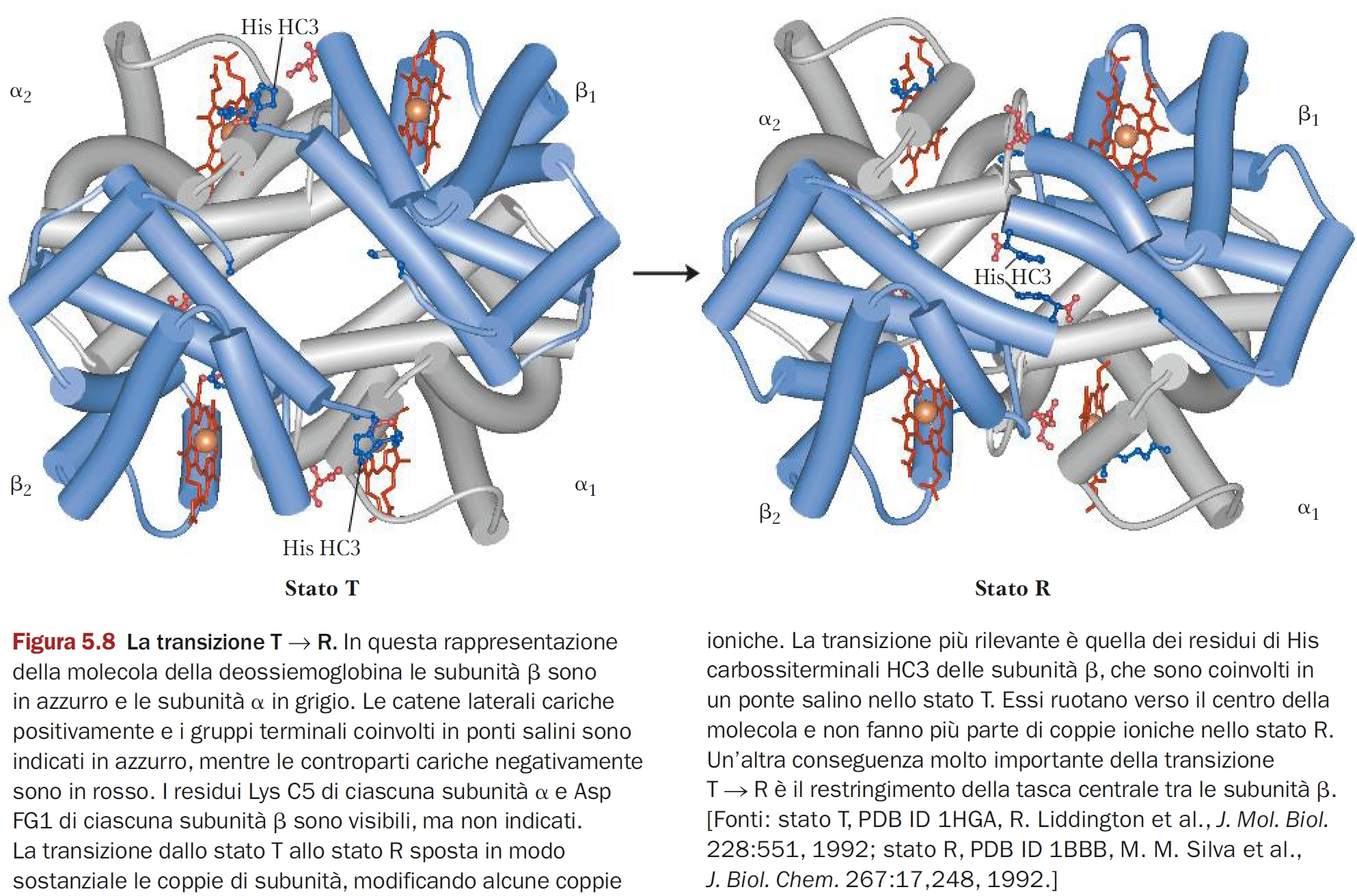 Il legame dell’ossigeno all’eme causa la transizione TR
Il Fe2+ nell’eme “vuoto” (deossi Hb) è leggermente asimmetrico rispetto al piano dell’eme
Il Fe2+ nell’eme “legato” (ossi Hb) è simmetrico rispetto al piano dell’eme.
Questo spostamento del Fe causa un piccolo spostamento dell’istidina prossimale e dell’elica F dove essa si trova
23/03/2020 - S.Passamonti
785ME - INSEGNAMENTO DI BIOCHIMICA
7
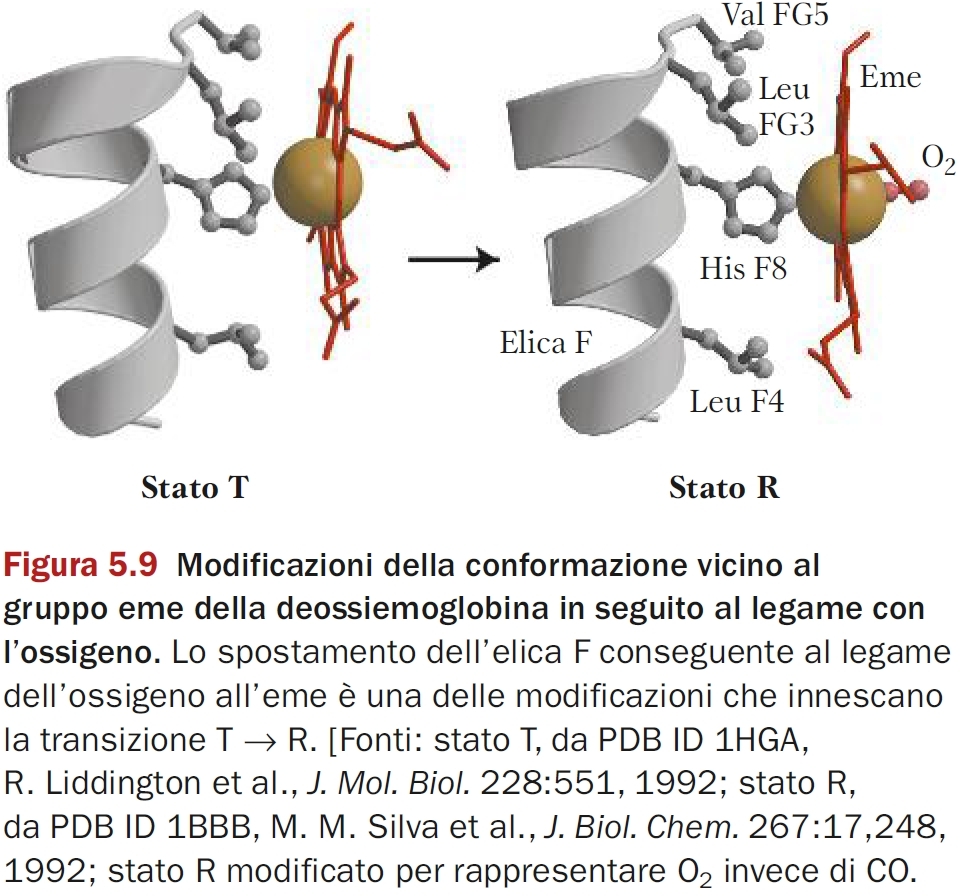 His prox
L’emoglobina è una proteina ALLOSTERICA
Dal greco:
allos = altro
stereos = forma 3D = tridimensionale
L’emoglobina ha due stati allosterici (=due conformazioni)     , T e R
Il suo modulatore allosterico è il ligando (modulatore omotropico)
Si lega ne sito di legame del ligando
Modulatori diversi dal ligando sono detti eterotropici
Si legano in siti diversi dal sito di legame del ligando
Le sub-unità (protomeri) non cambiano conformazione, ma la loro posizione reciproca
dovuto al riposizionamento delle coppie ioniche dell’interfaccia α1β2
23/03/2020 - S.Passamonti
785ME - INSEGNAMENTO DI BIOCHIMICA
9
Equilibrio allosterico
T verso R
R verso T
Modulatore o effettore positivo
R>>T
Modulatore o effettore negativo
T>>R
23/03/2020 - S.Passamonti
785ME - INSEGNAMENTO DI BIOCHIMICA
10
La transizione T  R è causata dal legame della prima molecola di ossigeno
Il primo eme «si appiatisce» e si avvicina all’istidina distale
L’elica F si sposta
Si rompono i legami ionici intercatena
Gli altri gruppi eme guadagnano affinità per l’ossigeno
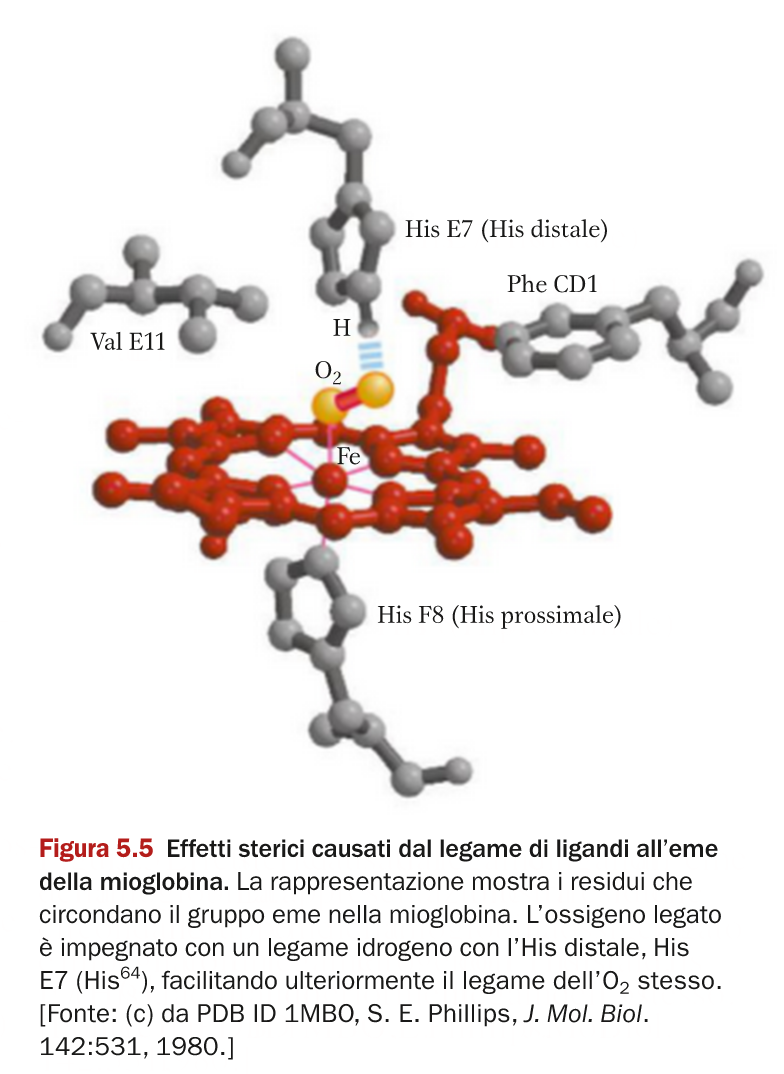 23/03/2020 - S.Passamonti
785ME - INSEGNAMENTO DI BIOCHIMICA
11
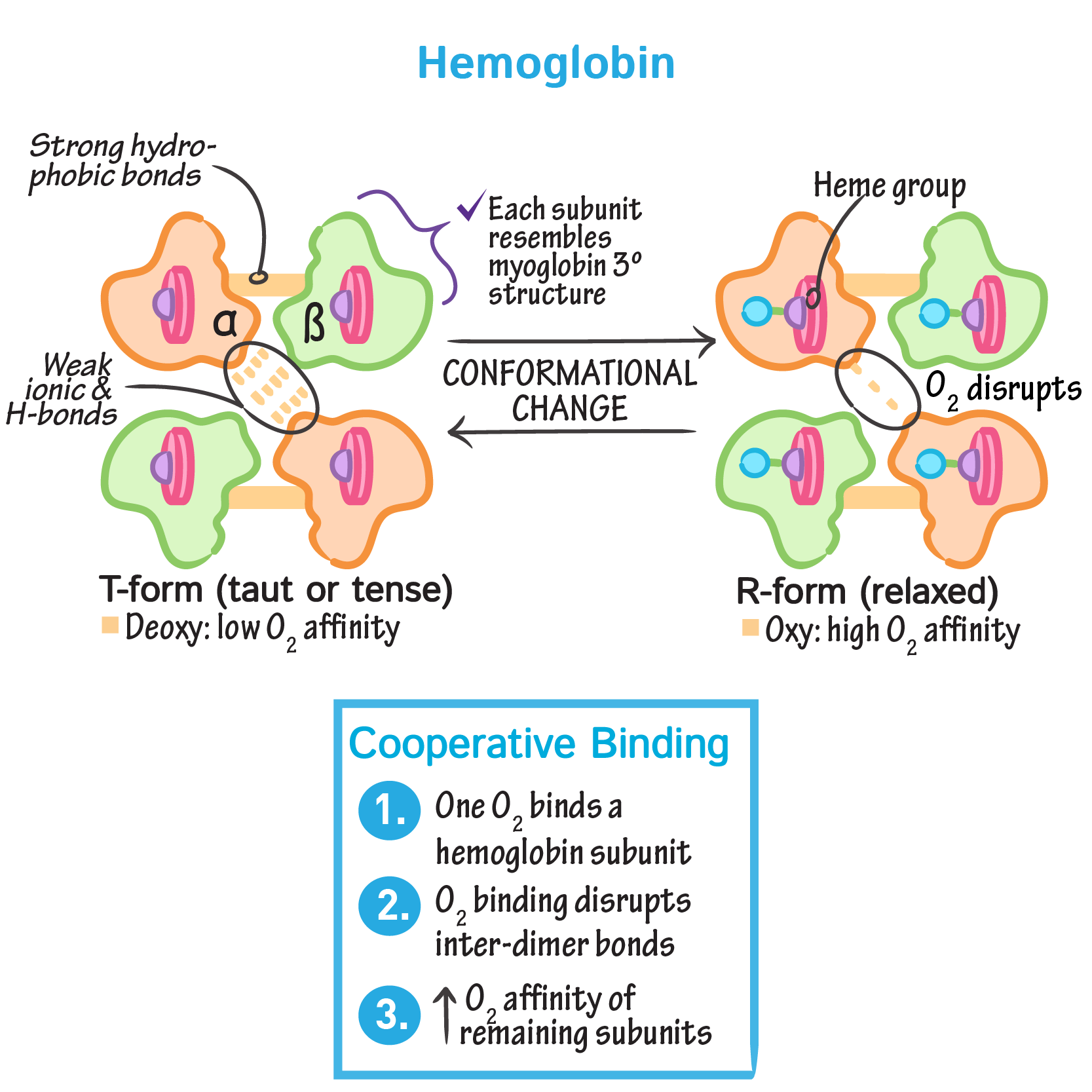 23/03/2020 - S.Passamonti
785ME - INSEGNAMENTO DI BIOCHIMICA
12
37 mm Hg                            100 mm Hg
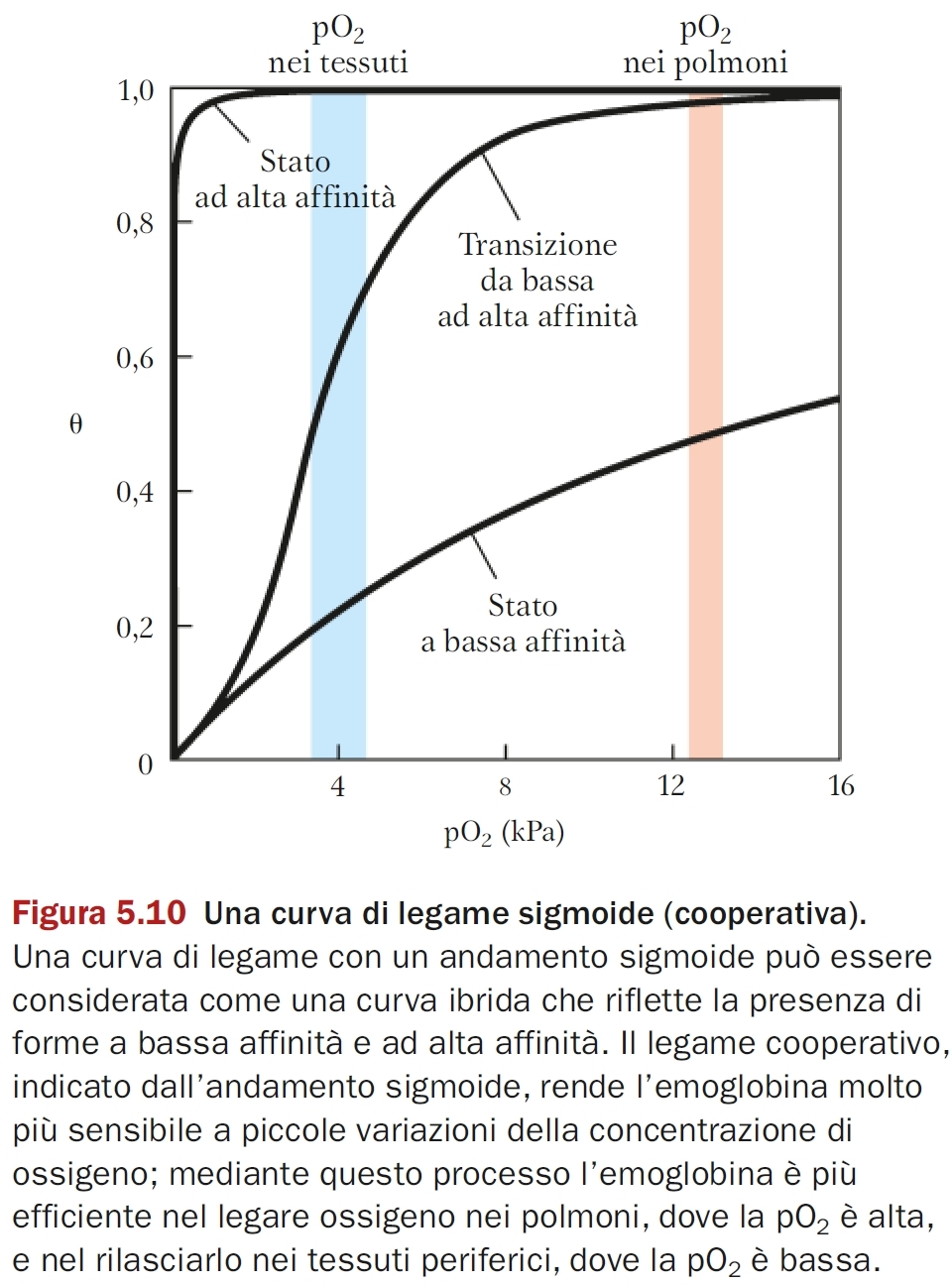 R
Y=
T
[L]=[O2]=
Il legame dell’ossigeno all’emoglobina
Hb può legare 4 molecole di O2
Quando la prima molecola di O2 si lega, la deossi Hb (stato T) ha bassa affinità per O2 
Ciò causa la transizione TR della prima subunità.
Questa modificazione si trasmette alle altre subunità, che assumono lo stato R anche senza legare O2
23/03/2020 - S.Passamonti
785ME - INSEGNAMENTO DI BIOCHIMICA
14
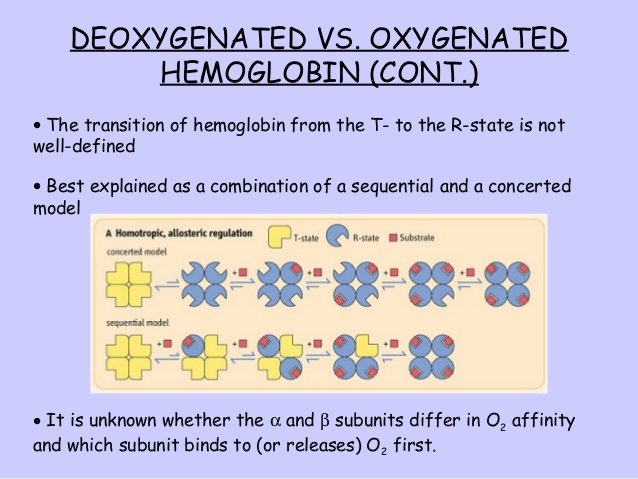 23/03/2020 - S.Passamonti
785ME - INSEGNAMENTO DI BIOCHIMICA
15
[Speaker Notes: source
https://slideplayer.com/slide/9232113/]
L’allosteria alla base della cooperatività
T, bassa affinità
R, alta affinità
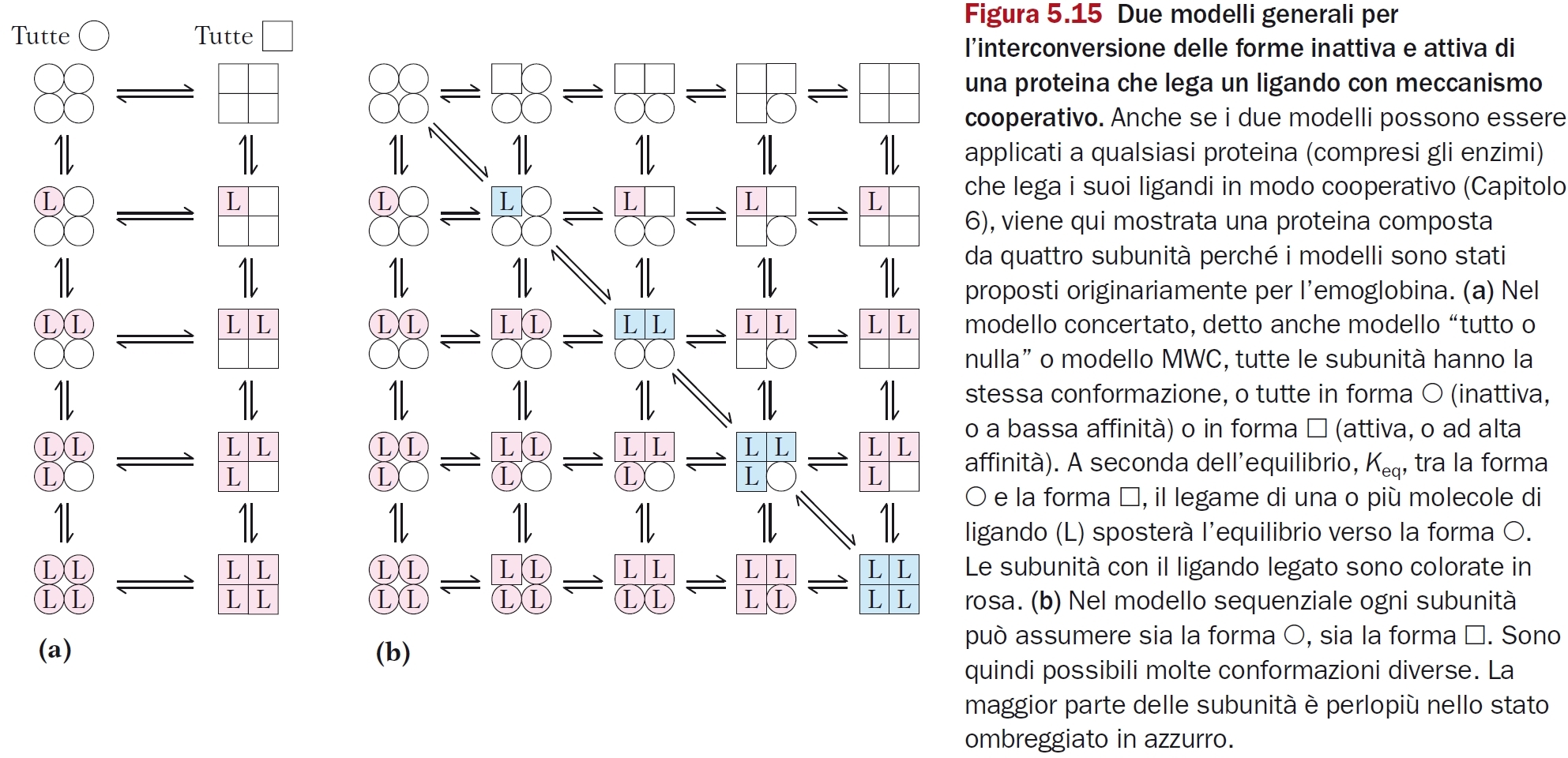 La caratterizzazione quantitativa del legame emoglobina-ossigeno
Si descrivono le interazioni del ligando in una proteina cha siti di legame multipli
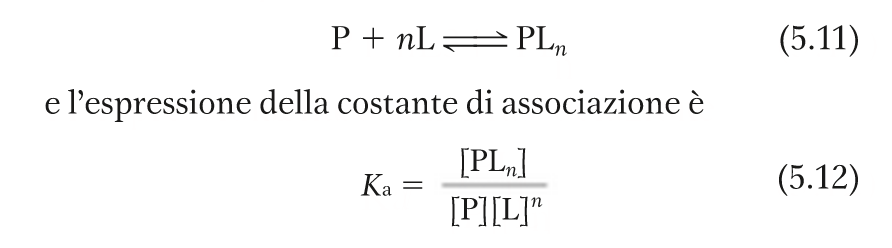 23/03/2020 - S.Passamonti
785ME - INSEGNAMENTO DI BIOCHIMICA
17
L’equazione di Hill
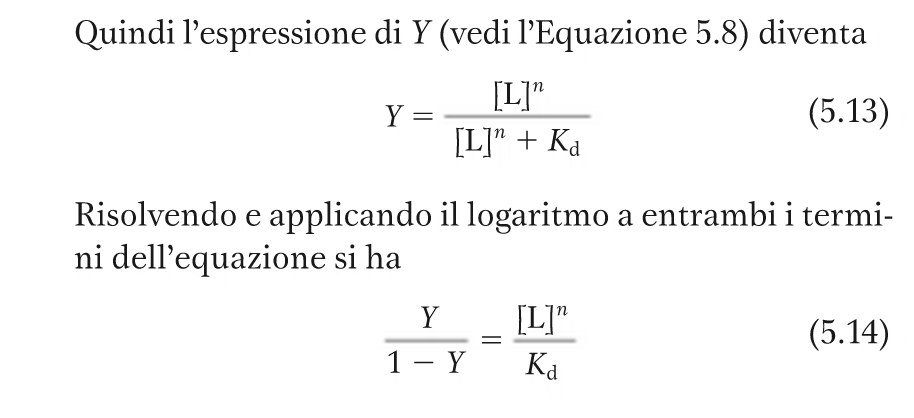 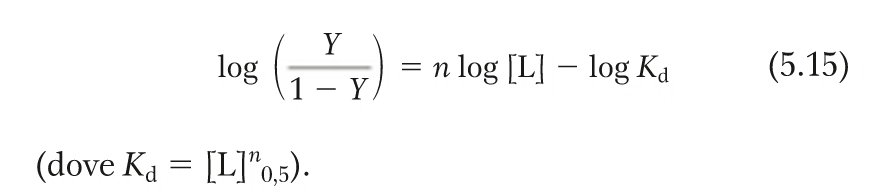 23/03/2020 - S.Passamonti
785ME - INSEGNAMENTO DI BIOCHIMICA
18
L’equazione di Hill per l’emoglobina
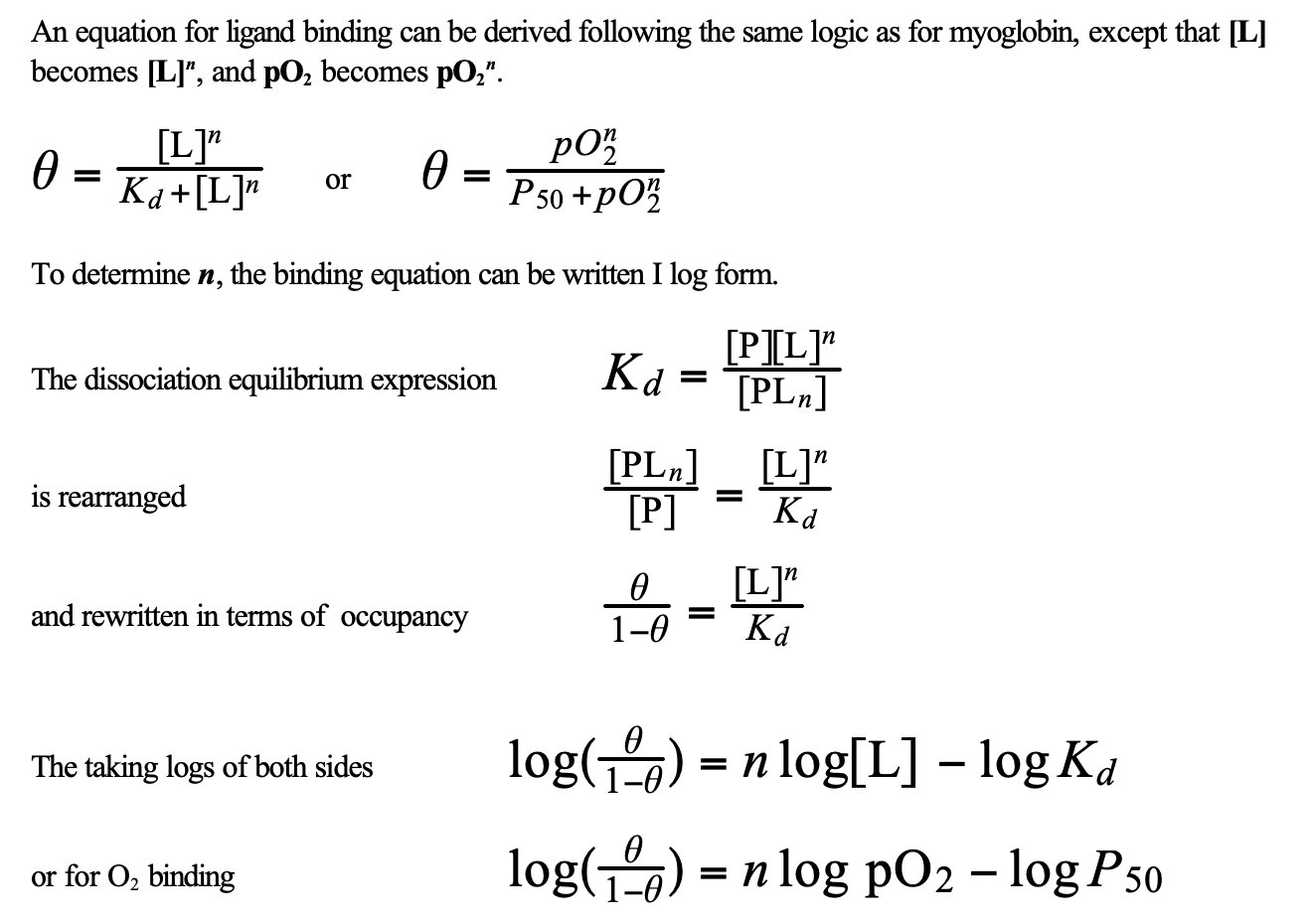 23/03/2020 - S.Passamonti
785ME - INSEGNAMENTO DI BIOCHIMICA
19
[Speaker Notes: source
http://www.chembio.uoguelph.ca/educmat/chm356/3560L2.pdf]
Il coefficiente di HillDescrive la frazione della proteina satura del ligando in funzione della concentrazione del ligando
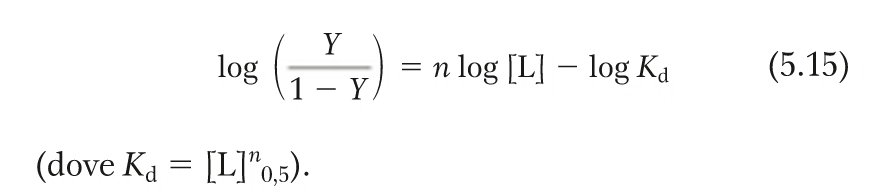 nH = coefficiente di cooperatività, coefficiente di Hill
nH = 1, non c’è cooperatività
nH > 1, c’è cooperatività

COOPERATIVITÀ
Il legame del ligando al primo sito rende più probabile il legame dello stesso ligando agli altri siti
23/03/2020 - S.Passamonti
12/03/2019 - S.Passamonti
785ME - INSEGNAMENTO DI BIOCHIMICA
785ME - INSEGNAMENTO DI BIOCHIMICA
20
20
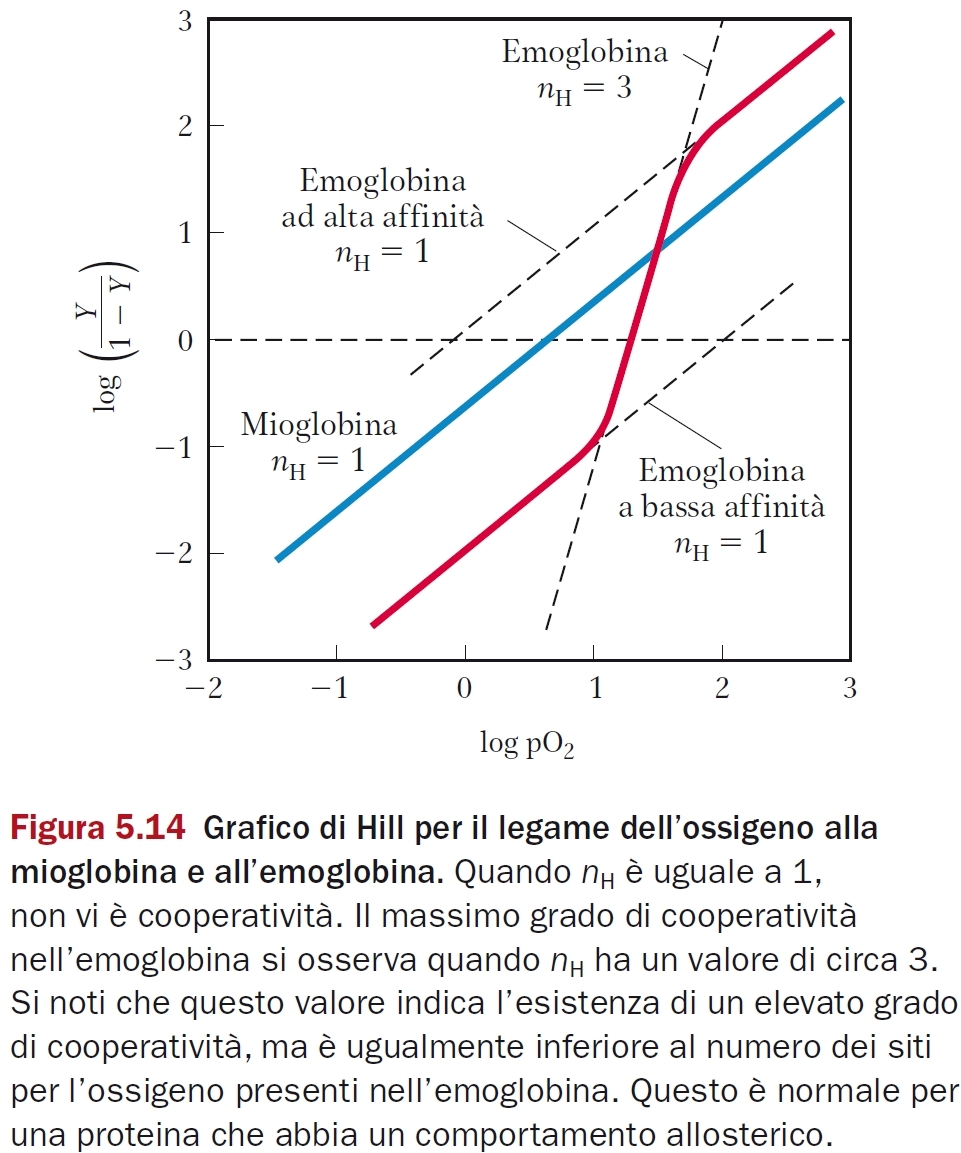 Il coefficiente di Hill nella mioglobina e nell’emoglobina
MIOGLOBINA
nH = 1
EMOGLOBINA
nH = 2,8

Importante
nH non indica il numero di siti di legame, ma il grado della loro cooperatività
23/03/2020 - S.Passamonti
785ME - INSEGNAMENTO DI BIOCHIMICA
22
L’emoglobina non trasporta solo ossigeno,trasporta anche H+ e CO2
L’emoglobina lega e trasporta:
40% dei H+   prodotto del metabolismo
20% della CO2  prodotto del metabolismo
23/03/2020 - S.Passamonti
785ME - INSEGNAMENTO DI BIOCHIMICA
23
L’origine e il destino della CO2
La CO2 si forma nella matrice mitocondriale (reazioni di decarbossilazione di acidi organici) nelle cellule dei tessuti periferici ed ha 2 destini:
La CO2 diffonde come gas
MATRICE mitocondriale  citosol  membrana plasmatica  sangue  eritrocita  EMOGLOBINA
La CO2 è substrato dell’enzima anidrasi carbonica e diventa acido carbonico, che dissocia in bicarbonato e H+
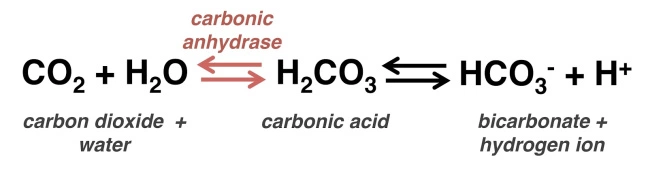 23/03/2020 - S.Passamonti
785ME - INSEGNAMENTO DI BIOCHIMICA
24
[Speaker Notes: Source
https://satyaalagarsamy.wordpress.com/home/cds_and_ca/]
L’effetto Bohr
la riduzione di affinità per l’O2 per la diminuzione del pH, come avviene nei capillari dei tessuti, dove si consuma O2 e si rilascia la CO2. 
I H+ spostano l'equilibrio allosterico dell’emoglobina dalla forma R verso la forma T, legandosi ai gruppi R- degli amminoacidi di superficie (si formano -RH).
Attraverso questo equilibrio con i protoni H+, l'emoglobina contribuisce alla capacità tampone del sangue.
23/03/2020 - S.Passamonti
785ME - INSEGNAMENTO DI BIOCHIMICA
25
L’equilibrio dell’emoglobina con i H+determina l’effetto Bohr
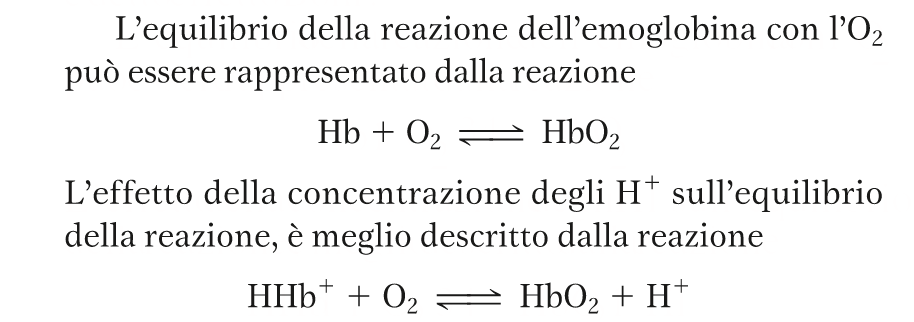 Ossi-
Deossi-
In fisiologia si legge la reaz. da ds a sin.
Quando la ossi-emoglobina reagisce con i H+, l’equilibrio si sposta a sinistra con rilascio di O2 e deossi-emoglobina, protonata.
23/03/2020 - S.Passamonti
785ME - INSEGNAMENTO DI BIOCHIMICA
26
L’emoglobina non trasporta solo ossigeno,trasporta anche H+ e CO2
L’emoglobina lega e trasporta:
40% dei H+   prodotto del metabolismo
20% della CO2  prodotto del metabolismo
23/03/2020 - S.Passamonti
785ME - INSEGNAMENTO DI BIOCHIMICA
27
Il legame dell’emoglobina con la CO2 determina l’effetto Bohr
Il tetramero ha 4 residui N-terminali
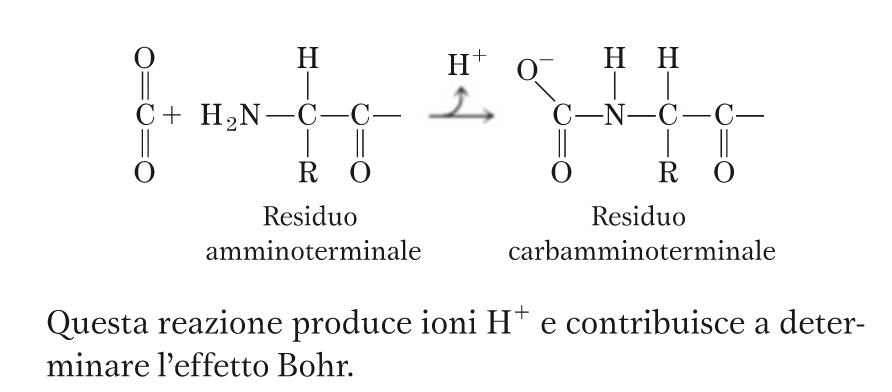 23/03/2020 - S.Passamonti
785ME - INSEGNAMENTO DI BIOCHIMICA
28
L’effetto Bohr si può quantificare
Si può misurare la curva di saturazione dell’emoglobina a diversi valori di pH del mezzo
RISULTATI
A pH < 7,4  la curva di saturazione si sposta a destra
A pH > 7,4  la curva di saturazione si sposta a sinistra
23/03/2020 - S.Passamonti
785ME - INSEGNAMENTO DI BIOCHIMICA
29
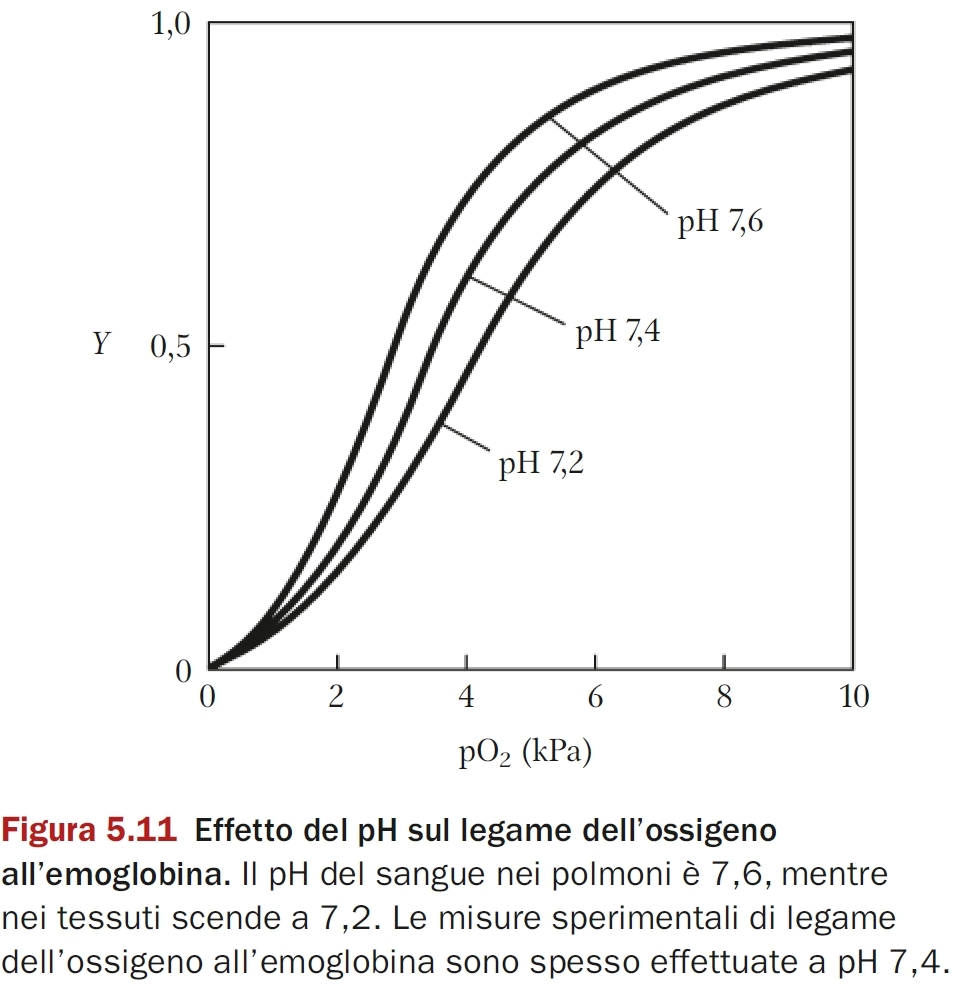 Schema dell’effetto Bohr
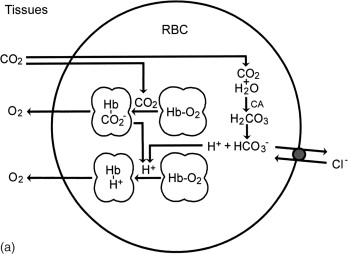 23/03/2020 - S.Passamonti
785ME - INSEGNAMENTO DI BIOCHIMICA
31
[Speaker Notes: Source
https://www.sciencedirect.com/topics/neuroscience/bohr-effect]
Il trasporto della CO2 nel sangue
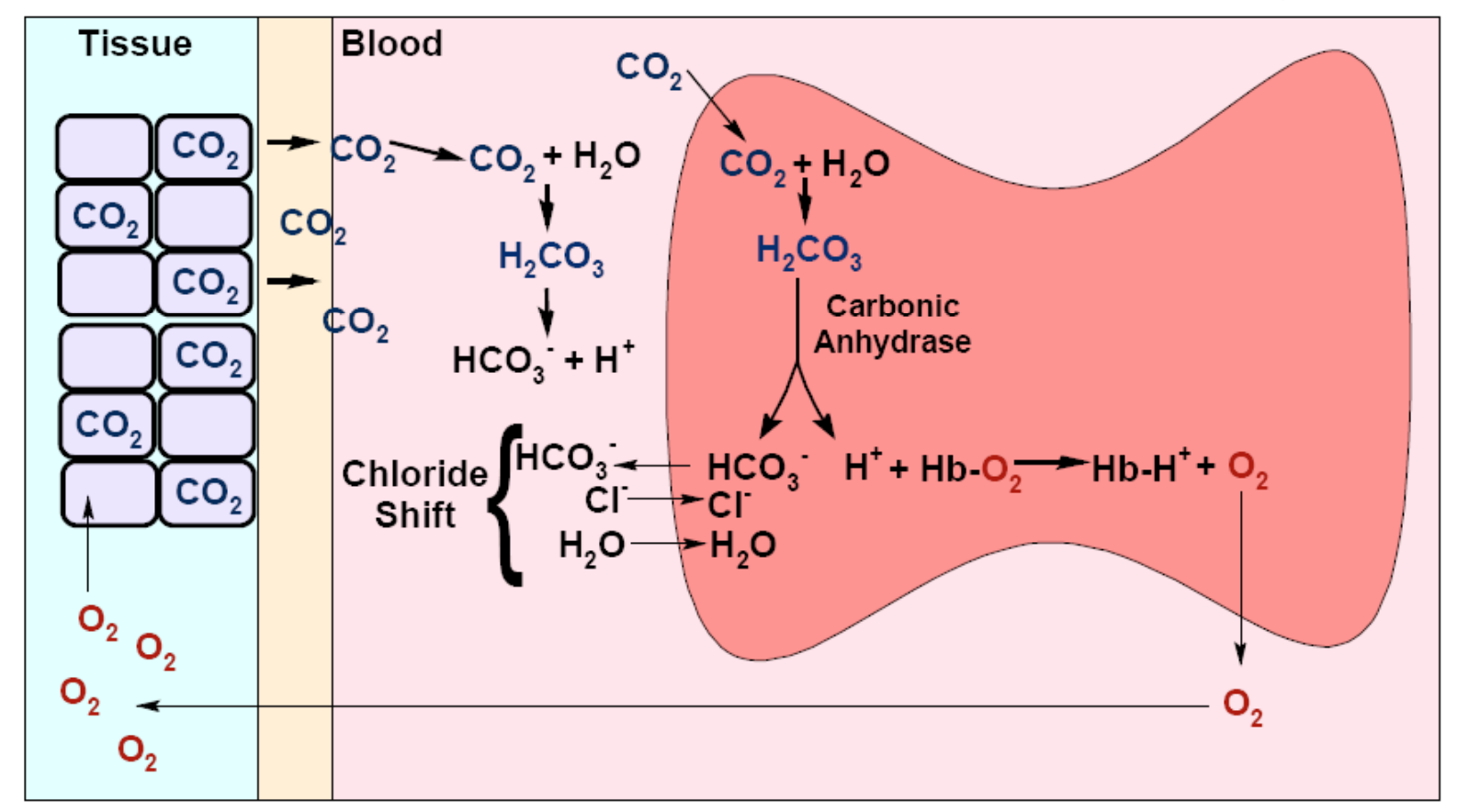 23/03/2020 - S.Passamonti
785ME - INSEGNAMENTO DI BIOCHIMICA
32
[Speaker Notes: source
https://faculty.uca.edu/lorii/4320_pdf/transparencies/figs/bohr_effect.pdf]
Il trasporto dell’O2 nel sangue
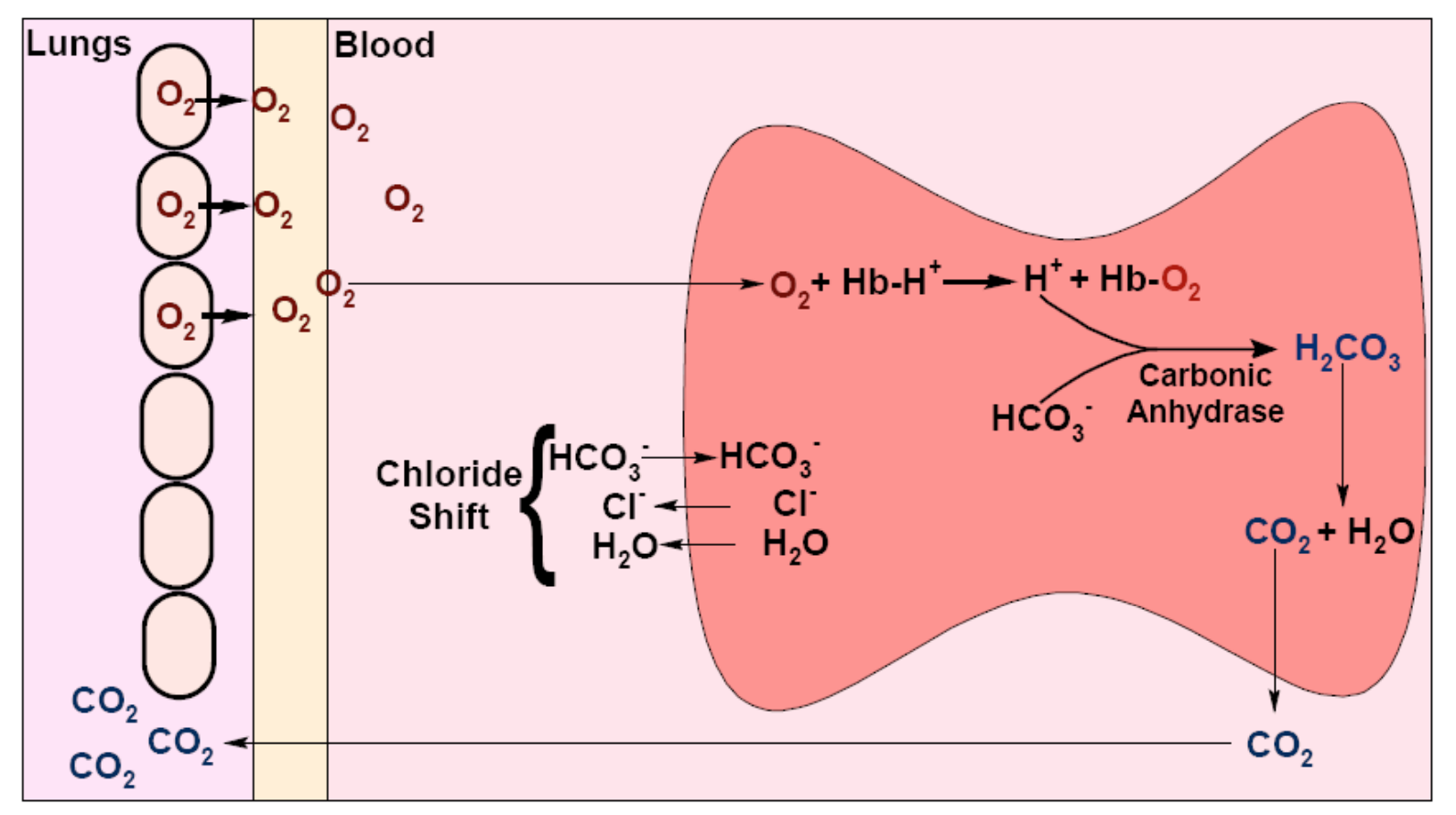 23/03/2020 - S.Passamonti
785ME - INSEGNAMENTO DI BIOCHIMICA
33
[Speaker Notes: source
https://faculty.uca.edu/lorii/4320_pdf/transparencies/figs/bohr_effect.pdf]
L’effettore allosterico 2,3-bisfosfoglicerato
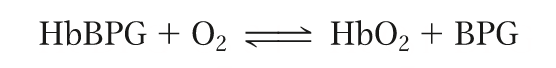 il BPG riduce l’affinità dell’Hb per l’O2
Quando il BPG si lega all’ossi-emoglobina, l’equilibrio si sposta a sinistra e si libera O2 e il complesso Hb-BPG
il BPG stabilizza lo stato T dell’Hb, legandosi al centro del tetramero
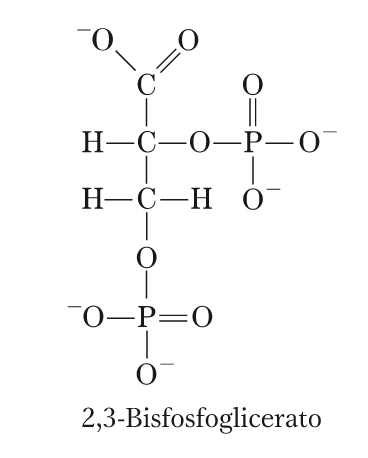 23/03/2020 - S.Passamonti
785ME - INSEGNAMENTO DI BIOCHIMICA
34
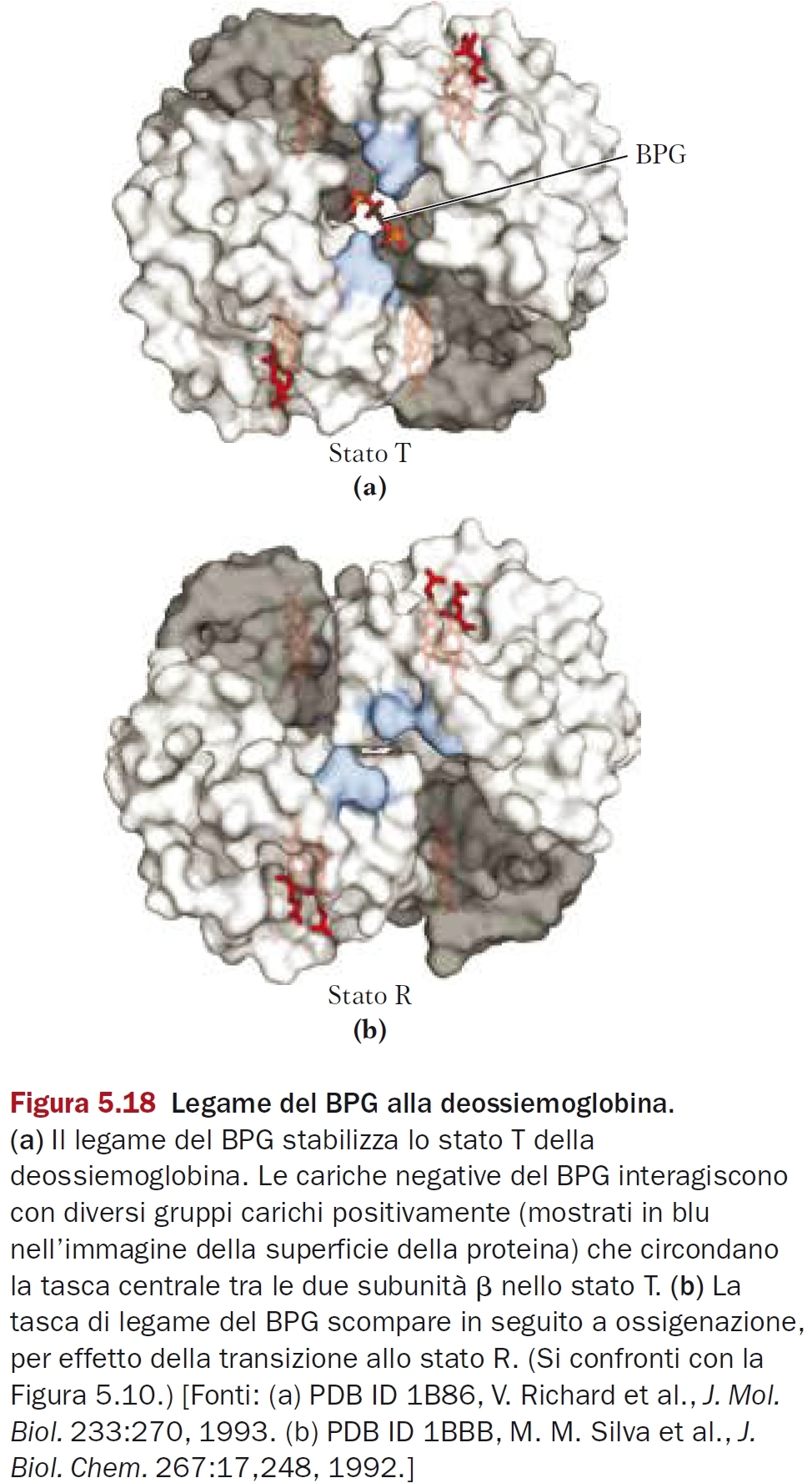 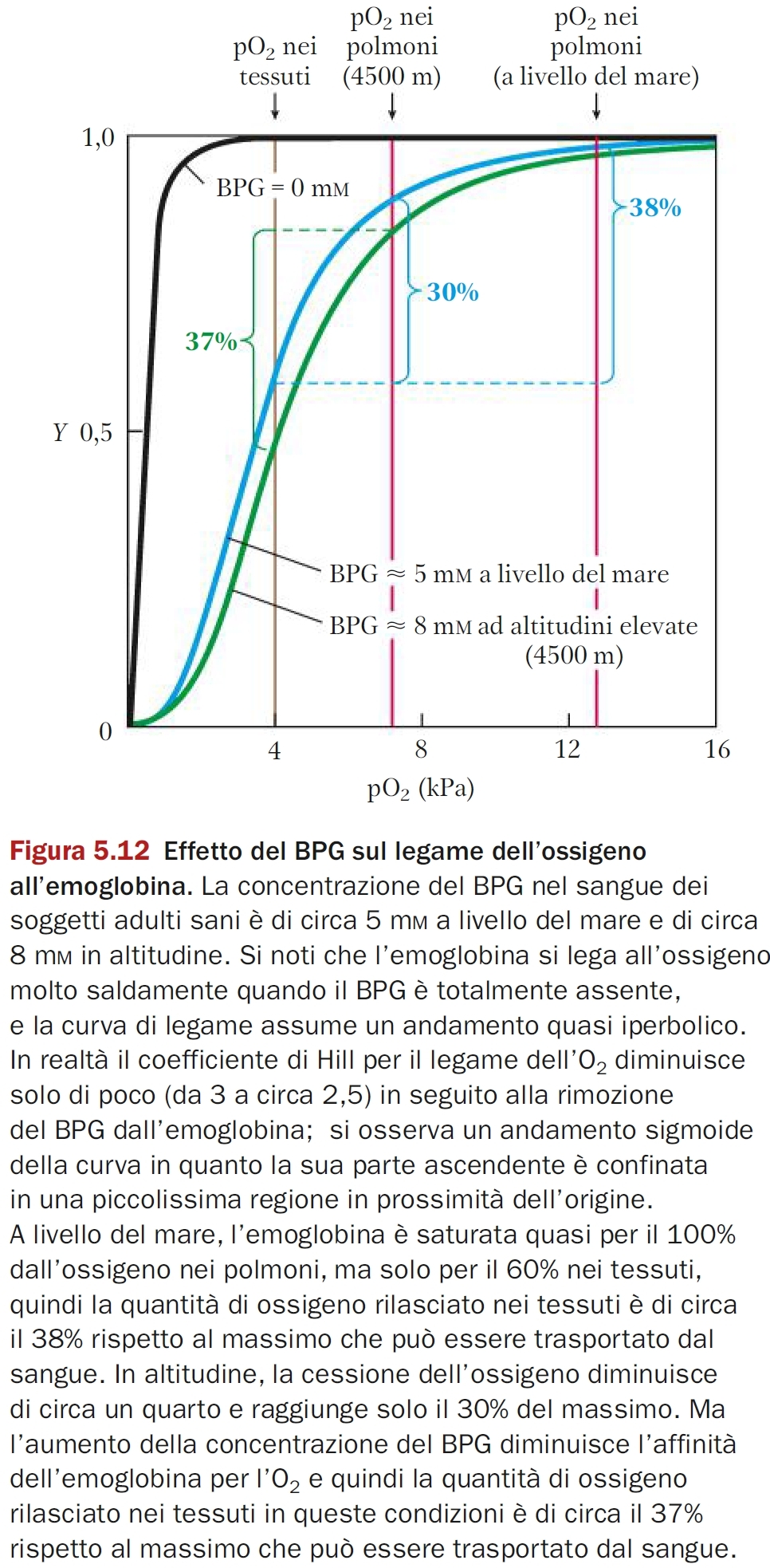 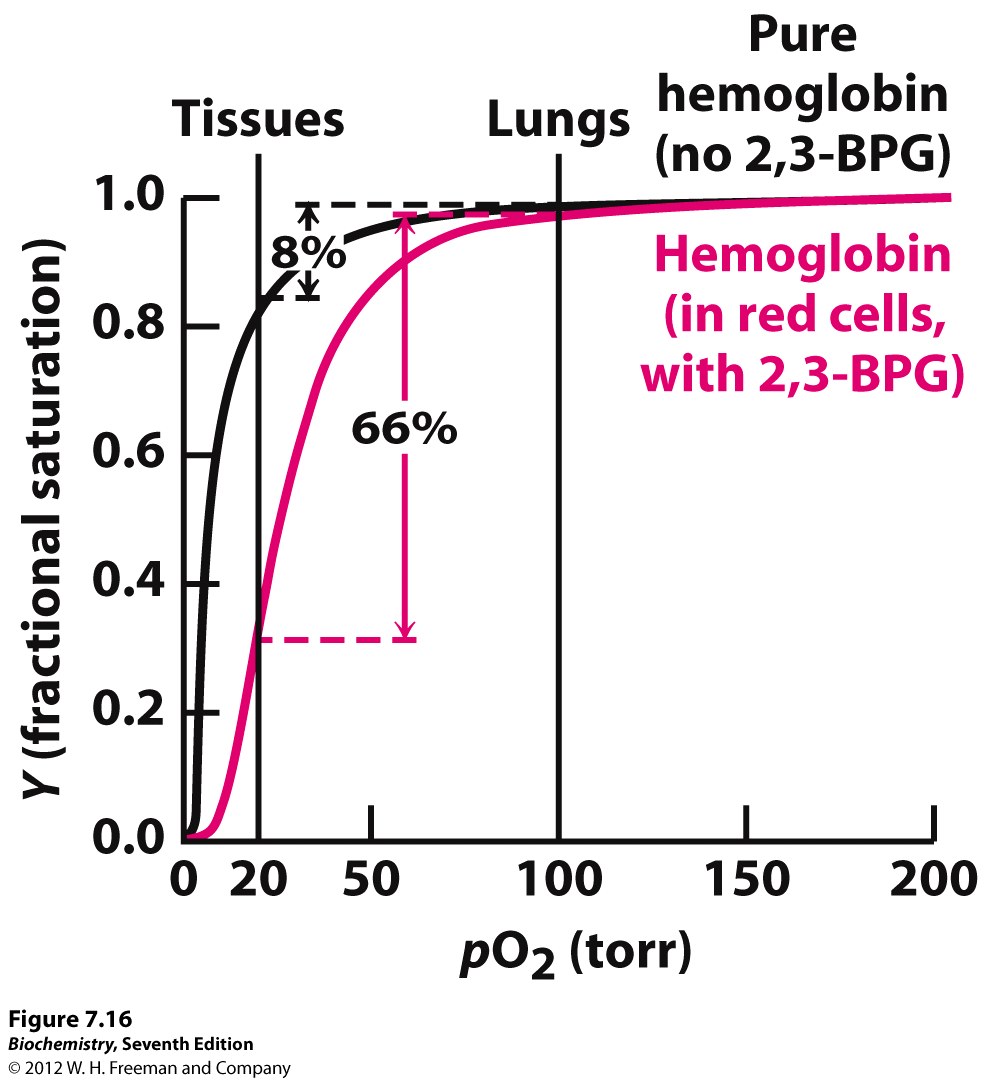 23/03/2020 - S.Passamonti
785ME - INSEGNAMENTO DI BIOCHIMICA
37
L’emoglobina fetale
Il feto non sintetizza la sub-unità β, ma una variante, la sub-unità γ
L’emoglobina fetale (HbF) è un tetramero: α2γ2
HbF ha bassa affinità per 2,3-BPG, ed alta affinità per l’O2, che viene trasferito dalla HbA della madre, attraverso la placenta
23/03/2020 - S.Passamonti
785ME - INSEGNAMENTO DI BIOCHIMICA
38
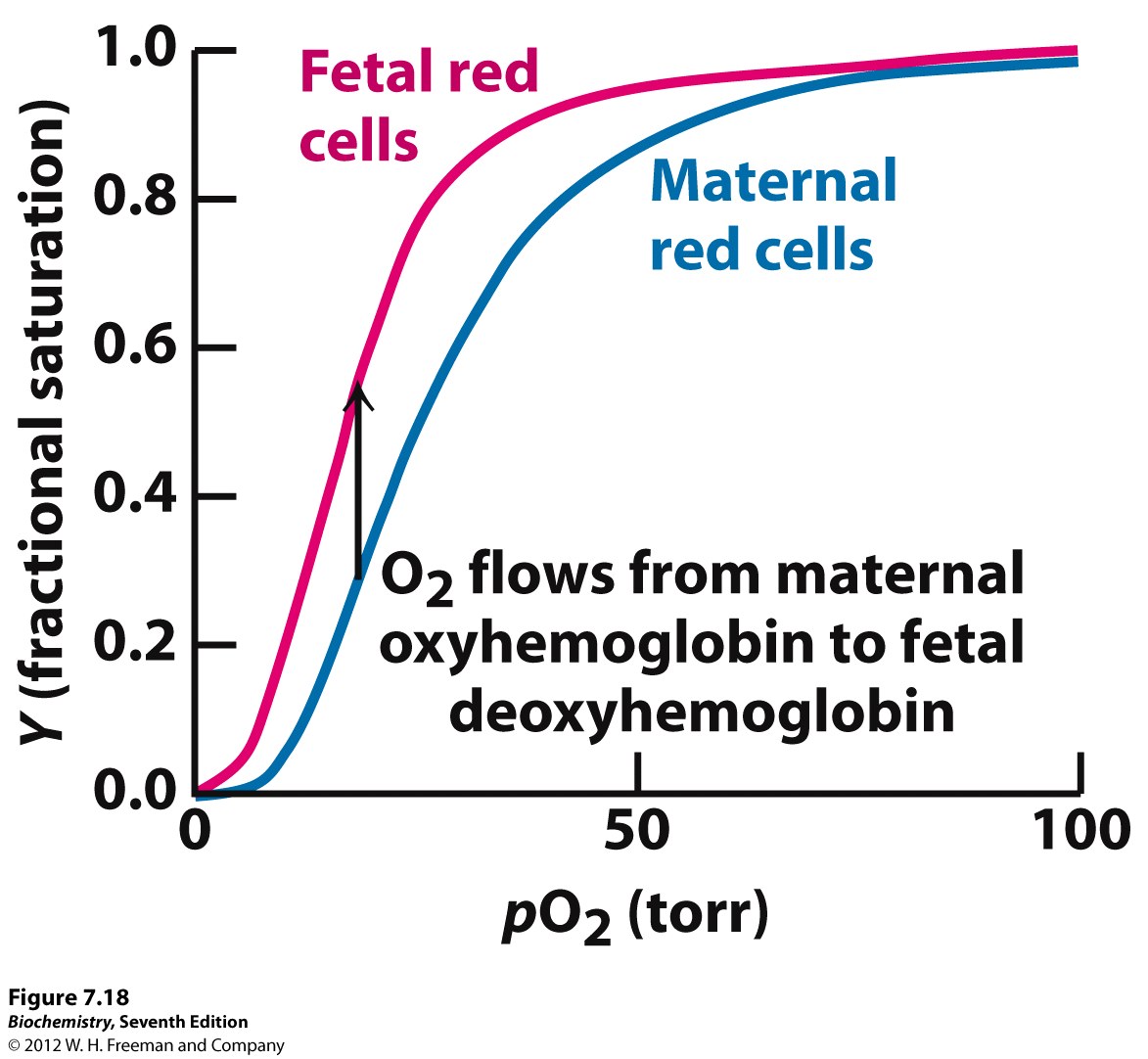 23/03/2020 - S.Passamonti
785ME - INSEGNAMENTO DI BIOCHIMICA
39
[Speaker Notes: source
http://oregonstate.edu/instruct/bb450/fall14/lecture/hemoglobinoutline.html]
L’effetto della temperatura sulla curva di dissociazione dell’Hb
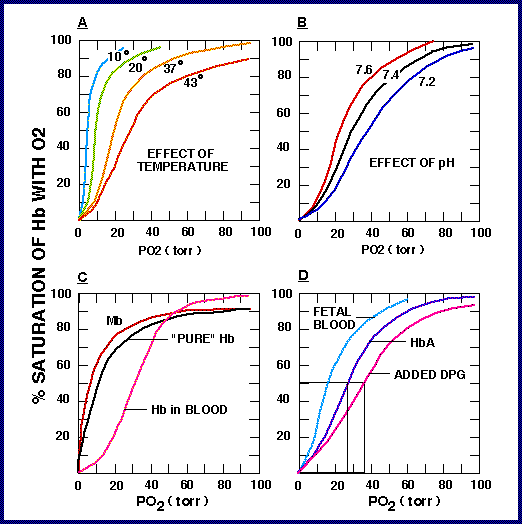 23/03/2020 - S.Passamonti
785ME - INSEGNAMENTO DI BIOCHIMICA
40
[Speaker Notes: Source
http://www.coheadquarters.com/PennLibr/MyPhysiology/lect4p/lect4.03.htm]
L’effetto dell’anemia sulla curva di dissociazione dell’Hb
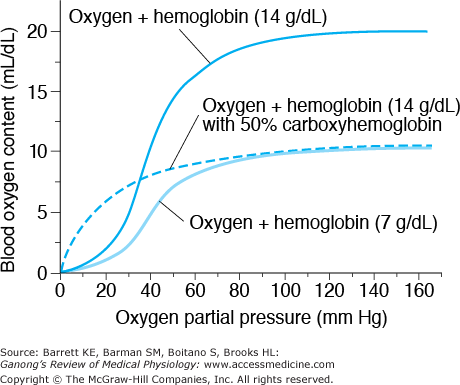 23/03/2020 - S.Passamonti
785ME - INSEGNAMENTO DI BIOCHIMICA
41
[Speaker Notes: Source
Google images: hemoglobin dissociation curve anemia]
La carbossi-emoglobina
Il monossido di carbonio (CO) si lega al Fe2+ dell’eme.
Il legame CO--Fe è 200 volte più stabile del legame O2—Fe
Hb è nello stato R (alta affinità)
CO si forma dal metabolismo endogeno
prodotto del catabolismo dell’eme (eme ossigenasi), minime quantità
prodotto di combustione di idrocarburi (scarsa disponibilità di ossigeno; inquinamento atmosferico)
23/03/2020 - S.Passamonti
785ME - INSEGNAMENTO DI BIOCHIMICA
42
La struttura del carbossi-eme
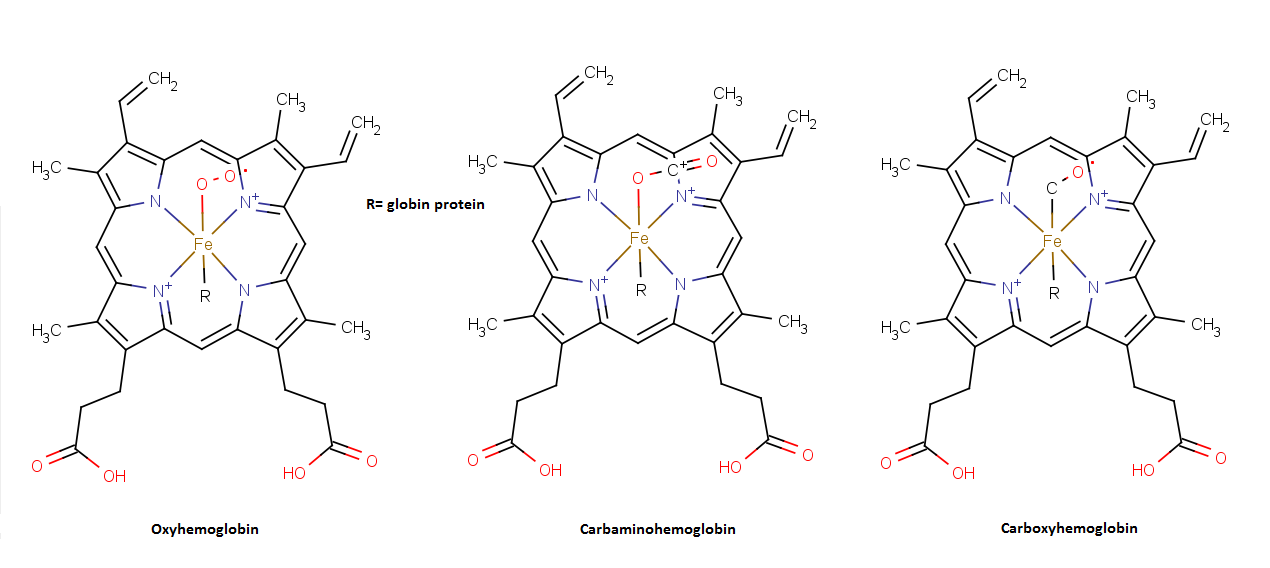 23/03/2020 - S.Passamonti
785ME - INSEGNAMENTO DI BIOCHIMICA
43
[Speaker Notes: source
https://commons.wikimedia.org/wiki/File:Structures_of_Hemoglobin_forms.png]
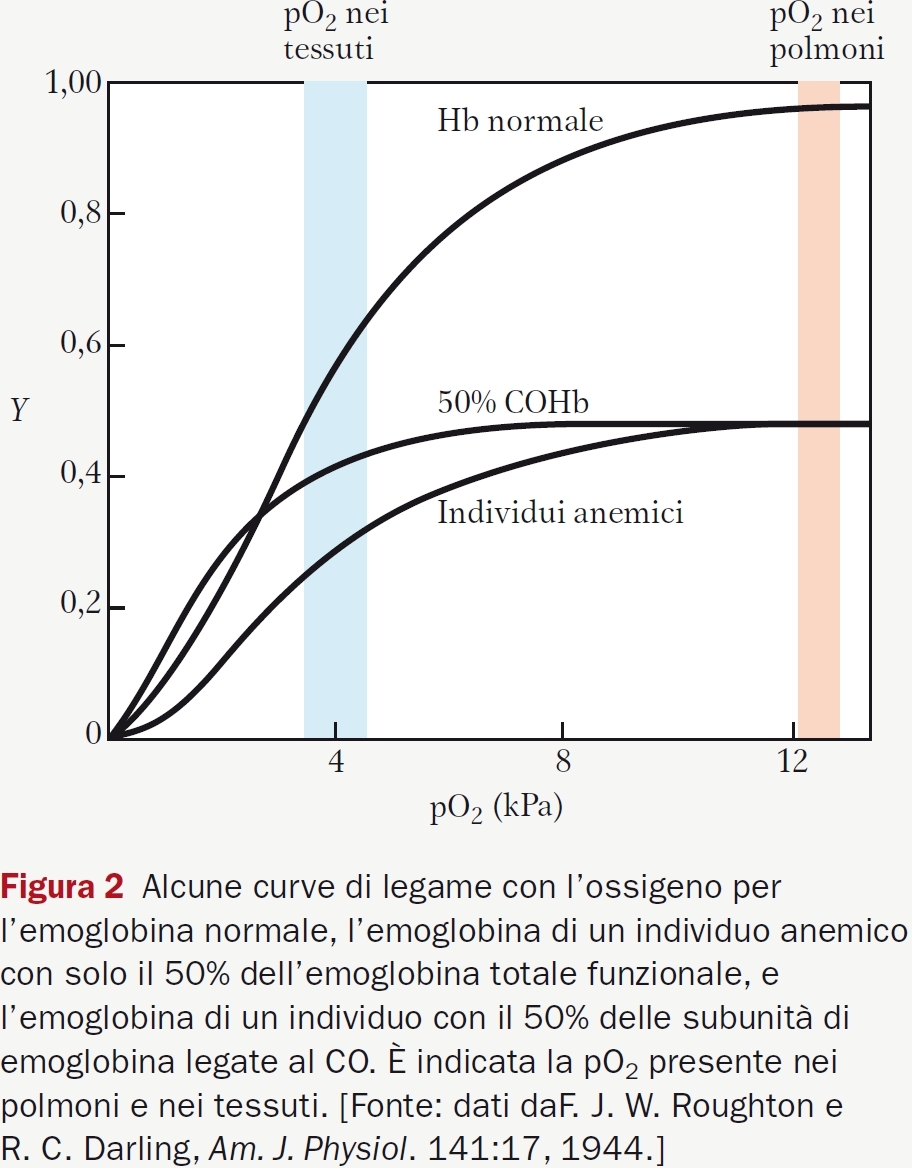 L’effetto del monossido di carbonio (CO) sulla curva di dissociazione dell’Hb
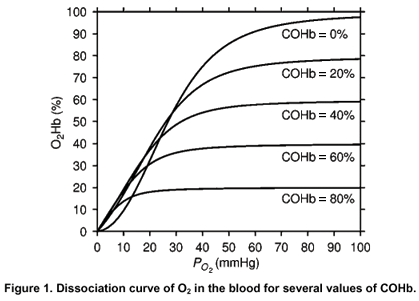 23/03/2020 - S.Passamonti
785ME - INSEGNAMENTO DI BIOCHIMICA
45
[Speaker Notes: source
http://www.scielo.br/scielo.php?script=sci_arttext&pid=S1678-58782008000300011]
L’anemia falciforme - sickled cell anemia
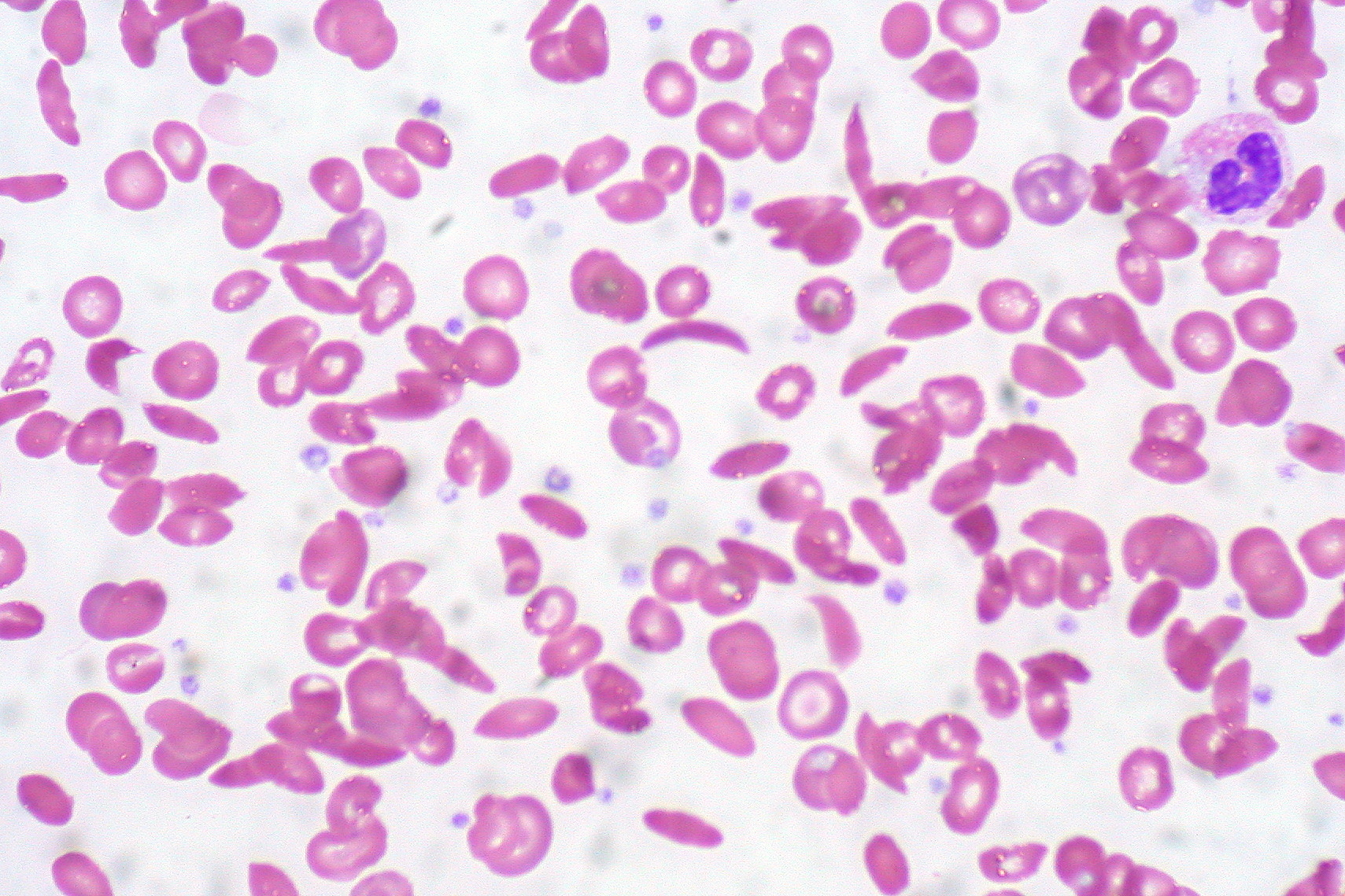 23/03/2020 - S.Passamonti
785ME - INSEGNAMENTO DI BIOCHIMICA
46
[Speaker Notes: source
https://www.xickle.com/mutation/]
L’anemia falciformesickle cell anemia
Mutazione del gene codificante la catena β:
Glu  Val, in posizione 6, che sta sulla superficie esterna della catena
Tendenza all’aggregazione, nello stato deossi
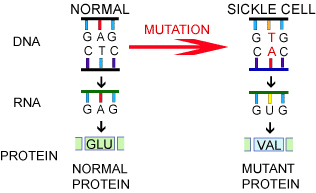 23/03/2020 - S.Passamonti
785ME - INSEGNAMENTO DI BIOCHIMICA
47
Un amminoacido anionico è sostituito con un apolareSi perdono 2 interazioni ioniche e aumenta l’effetto idrofobico
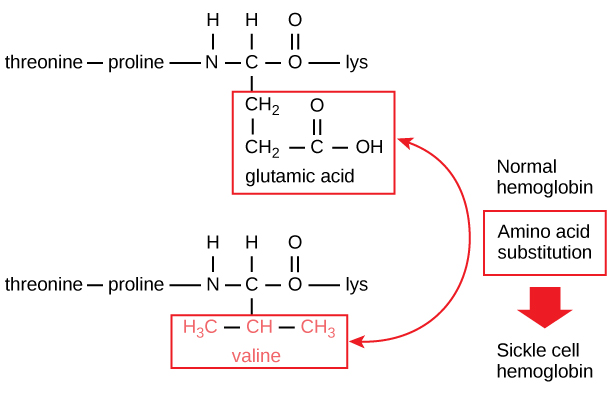 23/03/2020 - S.Passamonti
785ME - INSEGNAMENTO DI BIOCHIMICA
48
[Speaker Notes: source
https://evolution.berkeley.edu/evolibrary/article/mutations_06
https://commons.wikimedia.org/wiki/File:Figure_03_04_05.jpg]
La deossi-HbS tende ad aggregare
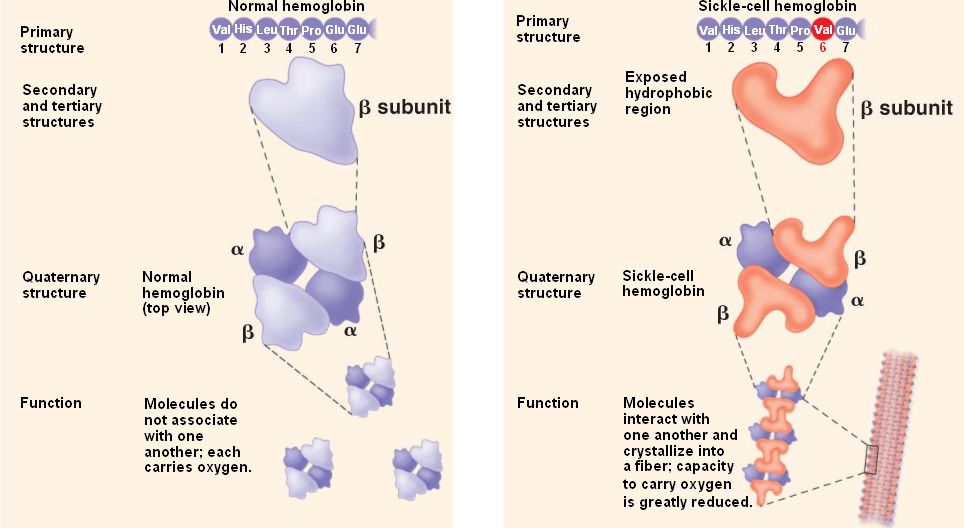 23/03/2020 - S.Passamonti
785ME - INSEGNAMENTO DI BIOCHIMICA
49
[Speaker Notes: source]
Riassunto
23/03/2020 - S.Passamonti
785ME - INSEGNAMENTO DI BIOCHIMICA
50
Il legame reversibile dell’ossigeno alla mioglobina ed emoglobina
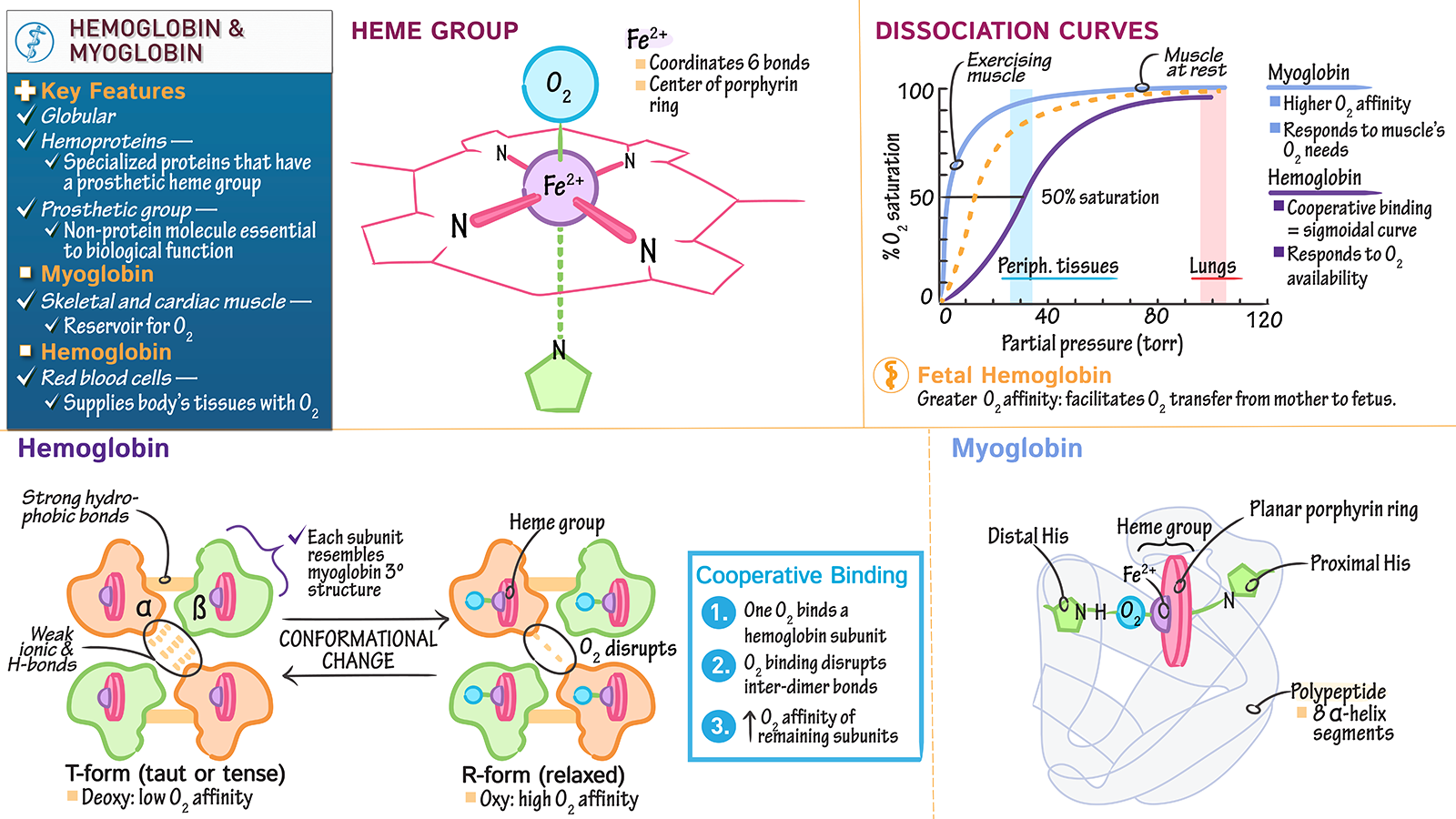 23/03/2020 - S.Passamonti
785ME - INSEGNAMENTO DI BIOCHIMICA
51
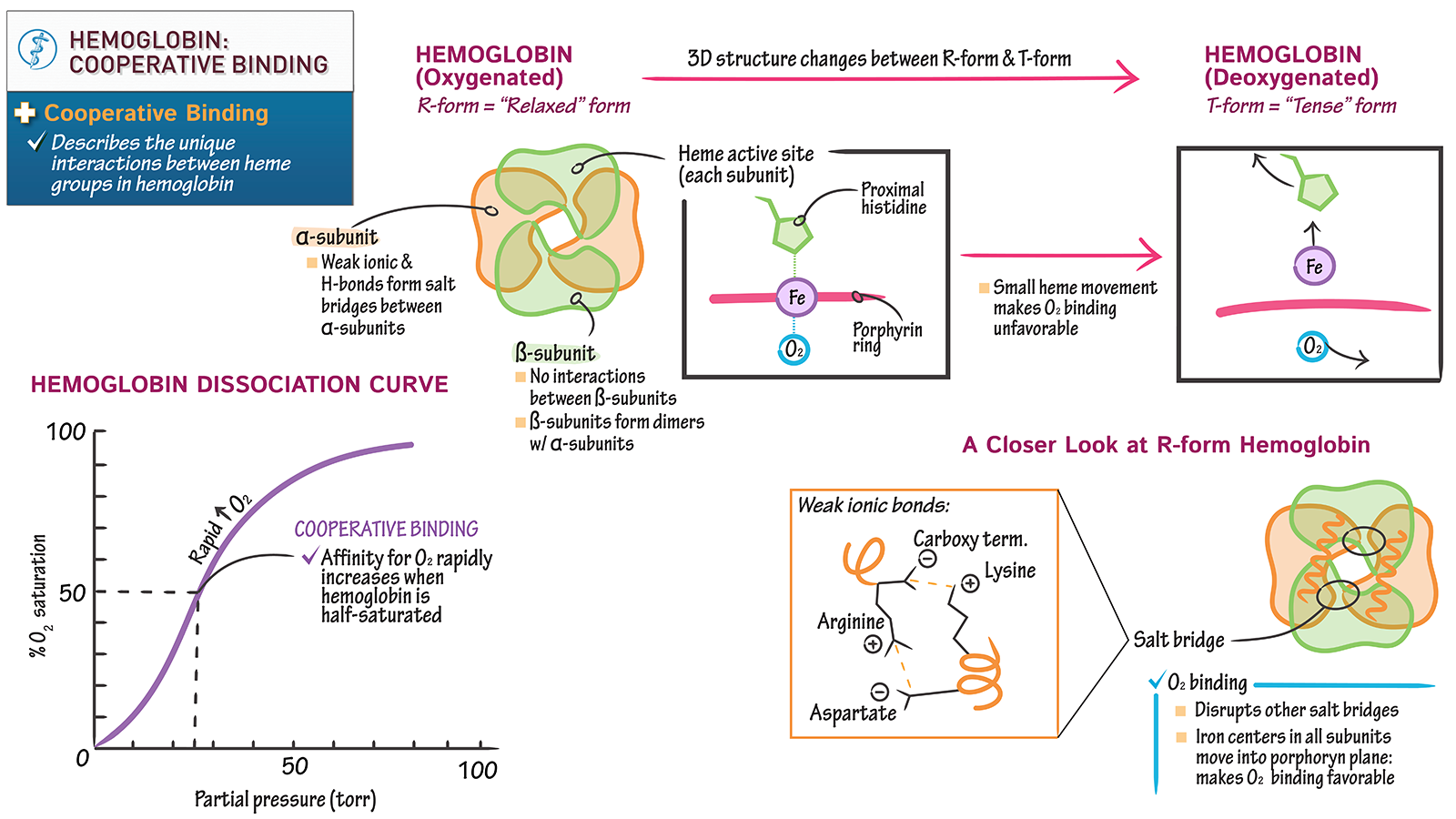 23/03/2020 - S.Passamonti
785ME - INSEGNAMENTO DI BIOCHIMICA
52
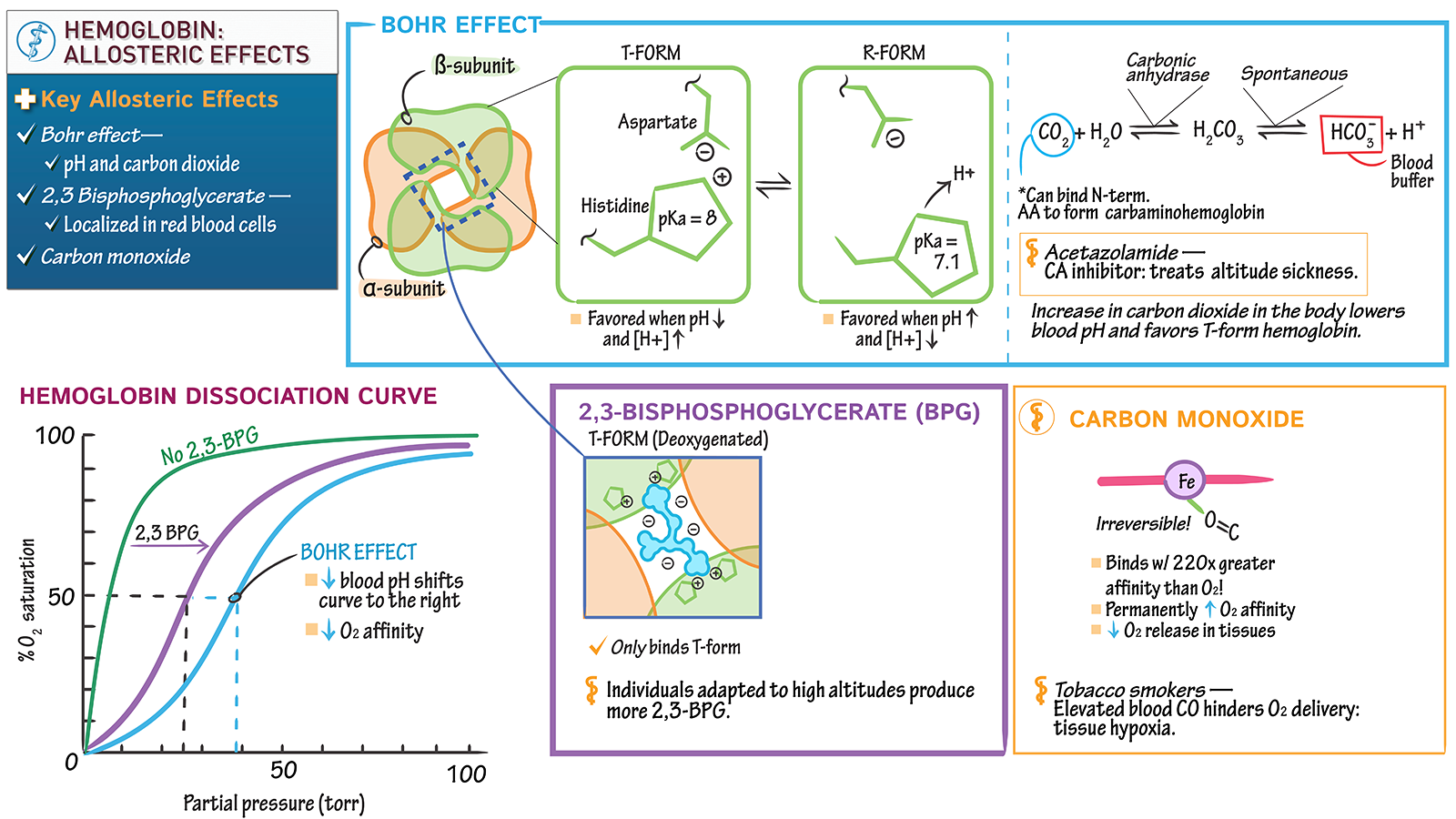 23/03/2020 - S.Passamonti
785ME - INSEGNAMENTO DI BIOCHIMICA
53
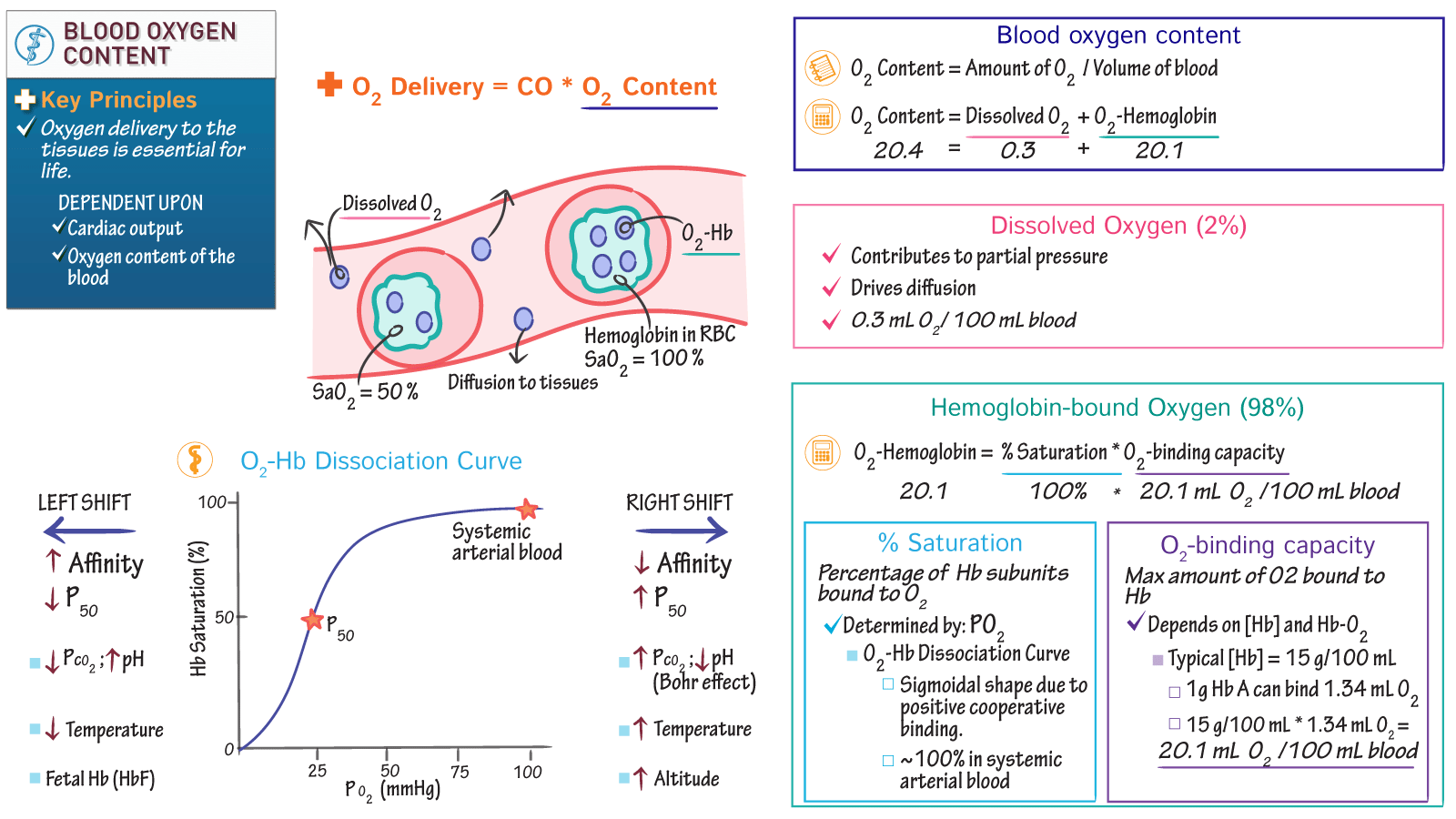 23/03/2020 - S.Passamonti
785ME - INSEGNAMENTO DI BIOCHIMICA
54
Capitolo 6
Gli enzimi
Gli enzimi
Proteine specializzate 
Catalizzano reazioni chimiche in condizioni blande
mezzi acquosi
pH neutro* 
T=37°C
Specificità per i reagenti (“substrati”)
Specificità di reazione
*tranne note eccezioni, per es. a pH 2-3, come nello stomaco
23/03/2020 - S.Passamonti
785ME - INSEGNAMENTO DI BIOCHIMICA
56
Gli enzimi e i loro cofattori
Molti enzimi sono proteine (apoenzimi) coniugate con cofattori (oloenzimi)
Se i cofattori sono legati con legami covalenti, sono chiamati gruppi prostetici
Molti cofattori sono assunti con la dieta e sono essenziali per la funzione enzimatica
vitamine (molecole organiche, spesso sono delle ammine; «ammine della vita»)
oligoelementi (ioni metallici o non metallici)
23/03/2020 - S.Passamonti
785ME - INSEGNAMENTO DI BIOCHIMICA
57
I cofattori o coenzimi sono specializzati per trasferire gruppi funzionali da un reagente a un prodotto
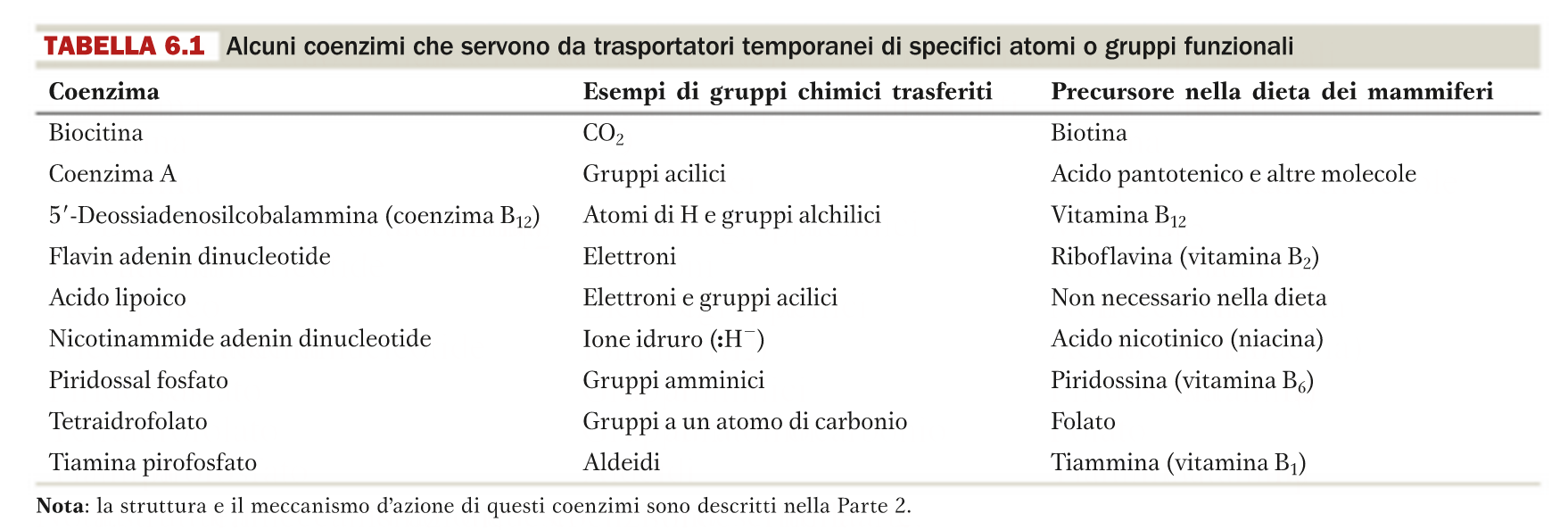 23/03/2020 - S.Passamonti
785ME - INSEGNAMENTO DI BIOCHIMICA
58
La classificazione degli enzimi
Tutti gli enzimi hanno il nome con il suffisso –asi
Tutti gli enzimi catalizzano 6 tipi di reazioni
Ogni tipo di reazione costituisce una classe enzimatica, con diverse sottoclassi
Nomenclatura standardizzata degli enzimi della Enzyme Commission:
E.C. 1  classe
E.C. 1.1  classe e sottoclasse
E.C. 1.1.1  classe, sottoclasse e gruppo accettore
E.C. 1.1.1.1  classe, sottoclasse, gruppo accettore, nome della molecola su cui agisce (substrato)
23/03/2020 - S.Passamonti
785ME - INSEGNAMENTO DI BIOCHIMICA
59
Le classi degli enzimi
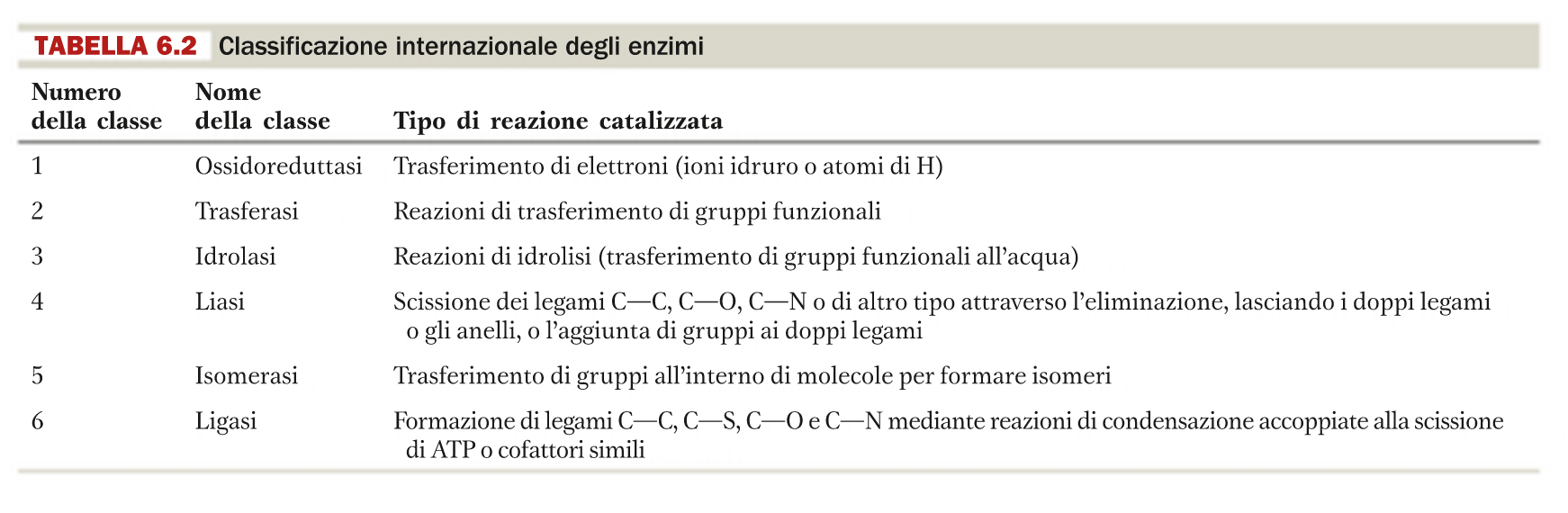 23/03/2020 - S.Passamonti
785ME - INSEGNAMENTO DI BIOCHIMICA
60
Il nome degli enzimi
Substrato, tipo di reazione -asi
Tre esempi
Lattato deidrogenasi 
enzima che catalizza una reazione di tipo 1 (ossidoreduttasi) utilizzando il lattato come substrato
Serina idrossimetil transferasi
enzima che trasferisce il gruppo idrossimetile della serina (substrato) su un altro accettore (non è nominato)
Citrato liasi
enzima che catalizza la rottura di un legame covalente (C-C) del citrato
23/03/2020 - S.Passamonti
785ME - INSEGNAMENTO DI BIOCHIMICA
61
Le basi strutturali degli enzimi
Le proteine enzimatiche hanno un sito attivo,
dove si crea un ambiente chimico molto diverso dal solvente (liquido intra- o extra-cellulare; ambiente fosfolipidico):
presenza eventuale di cofattori
accesso controllato del solvente (acqua)
accesso ultra-selettivo dei substrati
associazione reversibile dei substrati agli atomi del sito attivo (enzima, cofattori) 
catalisi di reazione
dissociazione dei prodotti e loro rilascio nel mezzo
piccola modificazione conformazionale indotta (adattamento strutturale indotto=induced fit)
23/03/2020 - S.Passamonti
785ME - INSEGNAMENTO DI BIOCHIMICA
62
L’evidenza strutturale dell’adattamento indotto
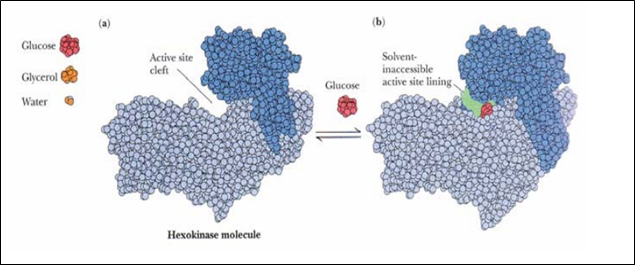 Esochinasi, transferasi che trasferise un gruppo fosfato su un esoso, come il glucosio
Il legame del substrato all’enzima induce una modificazione conformazionale, prodromica alla specificità di substrato e catalisi. 
Non è uno stato allosterico
23/03/2020 - S.Passamonti
785ME - INSEGNAMENTO DI BIOCHIMICA
63
[Speaker Notes: source
http://chemistry.berea.edu/~biochemistry/2013/ma_kn_at/]
L’equazione chimica delle reazioni enzimatiche
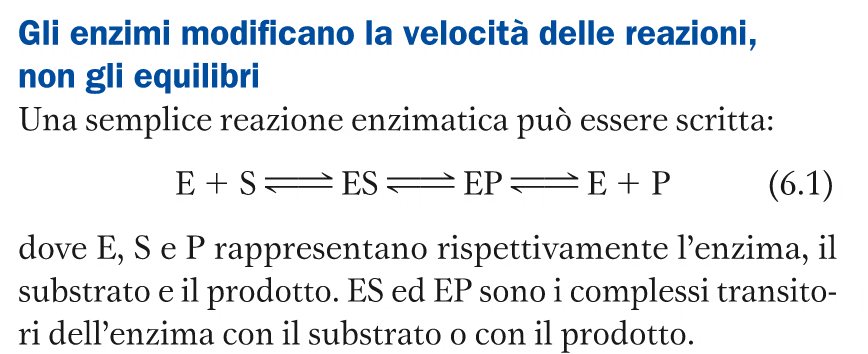 23/03/2020 - S.Passamonti
785ME - INSEGNAMENTO DI BIOCHIMICA
64
L’equazione dell’equilibrio chimico nelle reazioni enzimatiche
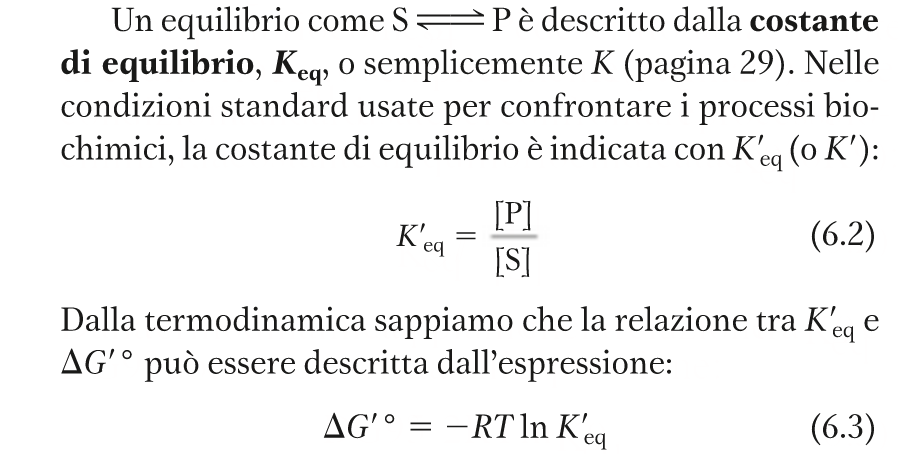 23/03/2020 - S.Passamonti
785ME - INSEGNAMENTO DI BIOCHIMICA
65
L’energia libera in biochimica ΔG°’
Si calcola tenendo di condizioni standard biologiche

T=25°C = 298°K
P = pP di ogni gas = 1 atm = 101,3 kPa
C = C di ogni soluto = 1 M, tranne [H+] 
[H+] = 10-7 M (pH 7)
23/03/2020 - S.Passamonti
785ME - INSEGNAMENTO DI BIOCHIMICA
66
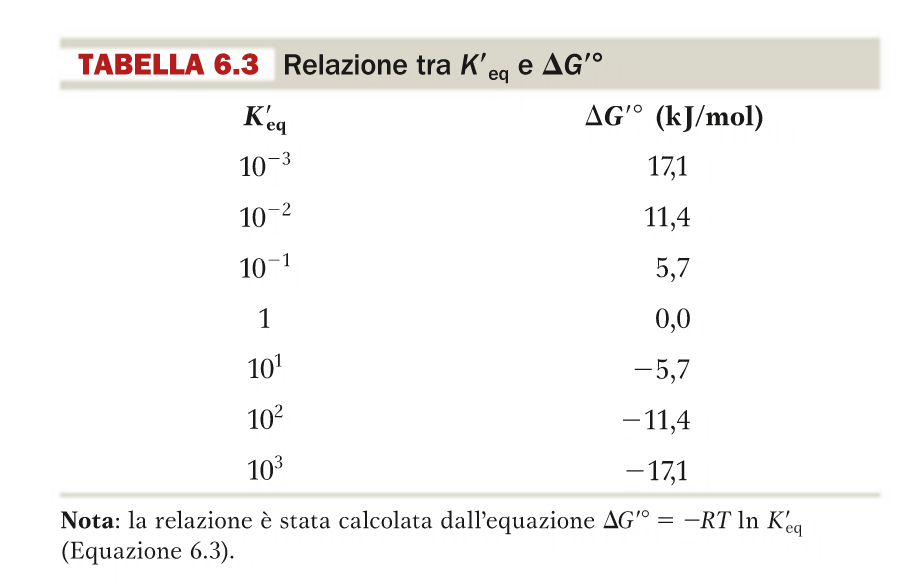 23/03/2020 - S.Passamonti
785ME - INSEGNAMENTO DI BIOCHIMICA
67
L’equazione della velocità di reazione delle reazioni enzimatiche
Prima del raggiungimento dell’equilibrio chimico, i reagenti (substrati) si trasformano in prodotti. 
DOMANDA: A quale velocità avviene la reazione?
Data la reazione monomolecolare (del primo ordine)
S  P
l’equazione di velocità è 
V = k[S]
RISPOSTA: la velocità dipende dalla concentrazione del substrato
23/03/2020 - S.Passamonti
785ME - INSEGNAMENTO DI BIOCHIMICA
68
Cosa rappresenta la costante di velocità, k ?
Lo spiega la teoria dello stato di transizione
23/03/2020 - S.Passamonti
785ME - INSEGNAMENTO DI BIOCHIMICA
69
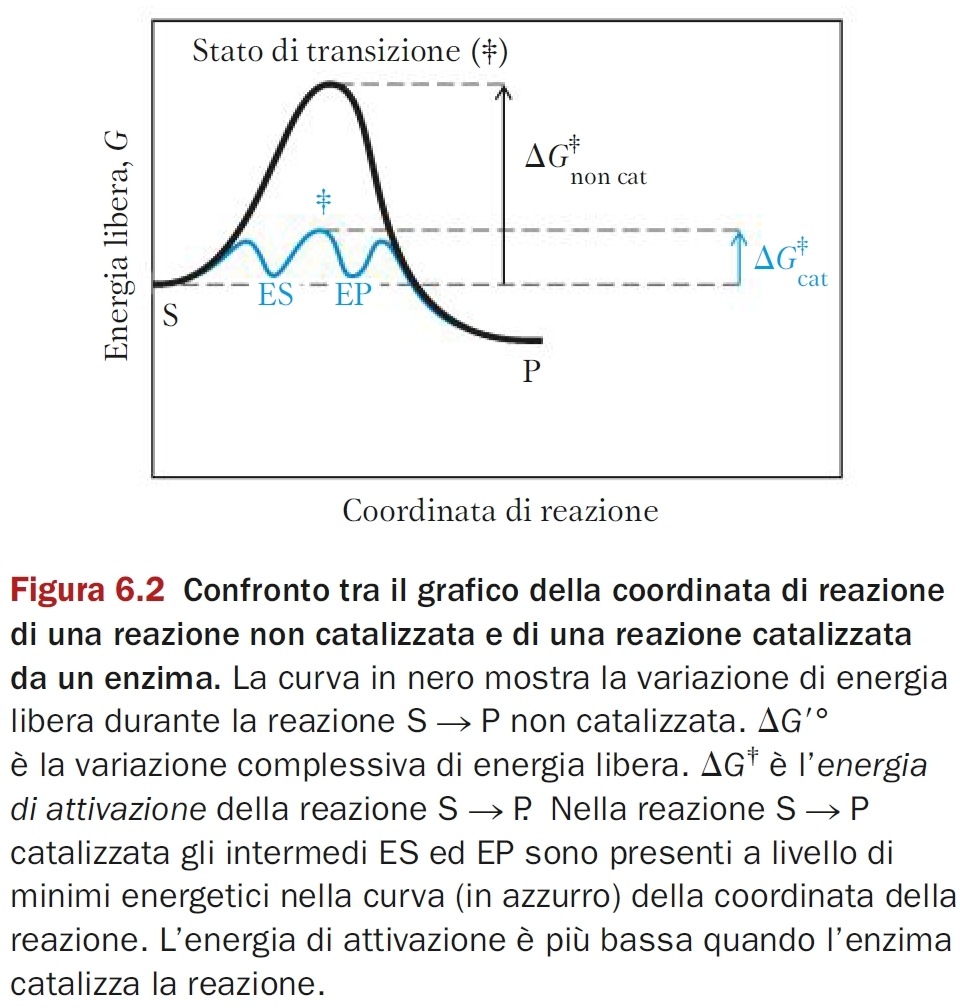 La costante di velocità è dipende dalla temperatura e dall’energia di attivazione
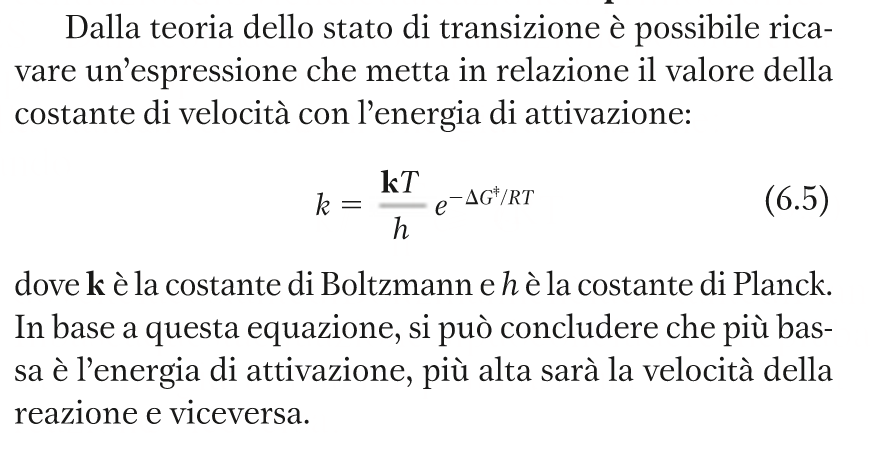 23/03/2020 - S.Passamonti
785ME - INSEGNAMENTO DI BIOCHIMICA
71
Il riconoscimento molecolareenzima-substrato
Si formano legami deboli tra il substrato e il sito attivo, in particolare i gruppi R degli amminocidi
Legami H
Forze di van der Waals
Legami elettrostatici
Interazioni idrofobiche
Questi legami fanno scattare l’adattamento indotto e l’energia libera di ES si abbassa
23/03/2020 - S.Passamonti
785ME - INSEGNAMENTO DI BIOCHIMICA
72
Prima di formare il complesso ES, S ha avuto un piccolo aumento di energia libera
L’energia libera di ES (G°’ES) è simile a quella di S (G°’S), ma minore di S che sta andando verso lo stato di transizione (S*)

G°’S ≅ G°’ES  < G°’S*
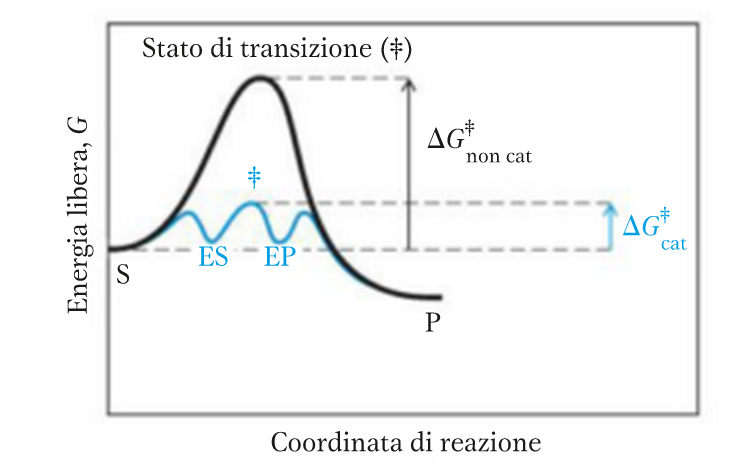 23/03/2020 - S.Passamonti
785ME - INSEGNAMENTO DI BIOCHIMICA
73
Il riconoscimento enzima-substrato
L’interazione di S* con E è più favorevole che con H20
G°’ES < G°’S* = ΔGlegame = ΔGB  Legame=Binding
La formazione del complesso ES si accompagna a una diminuzione dell’energia libera di Gibbs, che equivale all’energia di legame del complesso ES.
ΔGB (energia di legame) contribuisce a ΔG§ (energia di attivazione), quindi a:
specificità di substrato 
specificità di reazione 
velocità di reazione
23/03/2020 - S.Passamonti
785ME - INSEGNAMENTO DI BIOCHIMICA
74
Il complesso ES non è il complesso “perfetto”
L’equivalenza di energia libera di ES e S indica che il complesso ES offre un ambiente di legame diverso dall’acqua, dove i legami sono deboli e quindi transitori
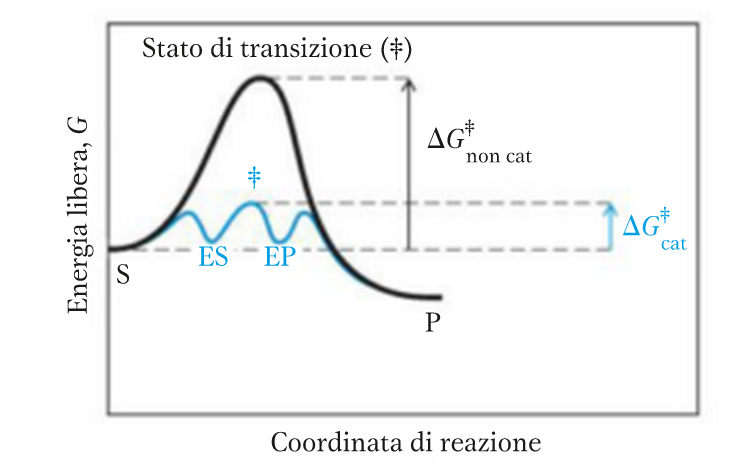 Cosa succederebbe se l’energia libera di ES fosse più bassa di S ?
23/03/2020 - S.Passamonti
785ME - INSEGNAMENTO DI BIOCHIMICA
75
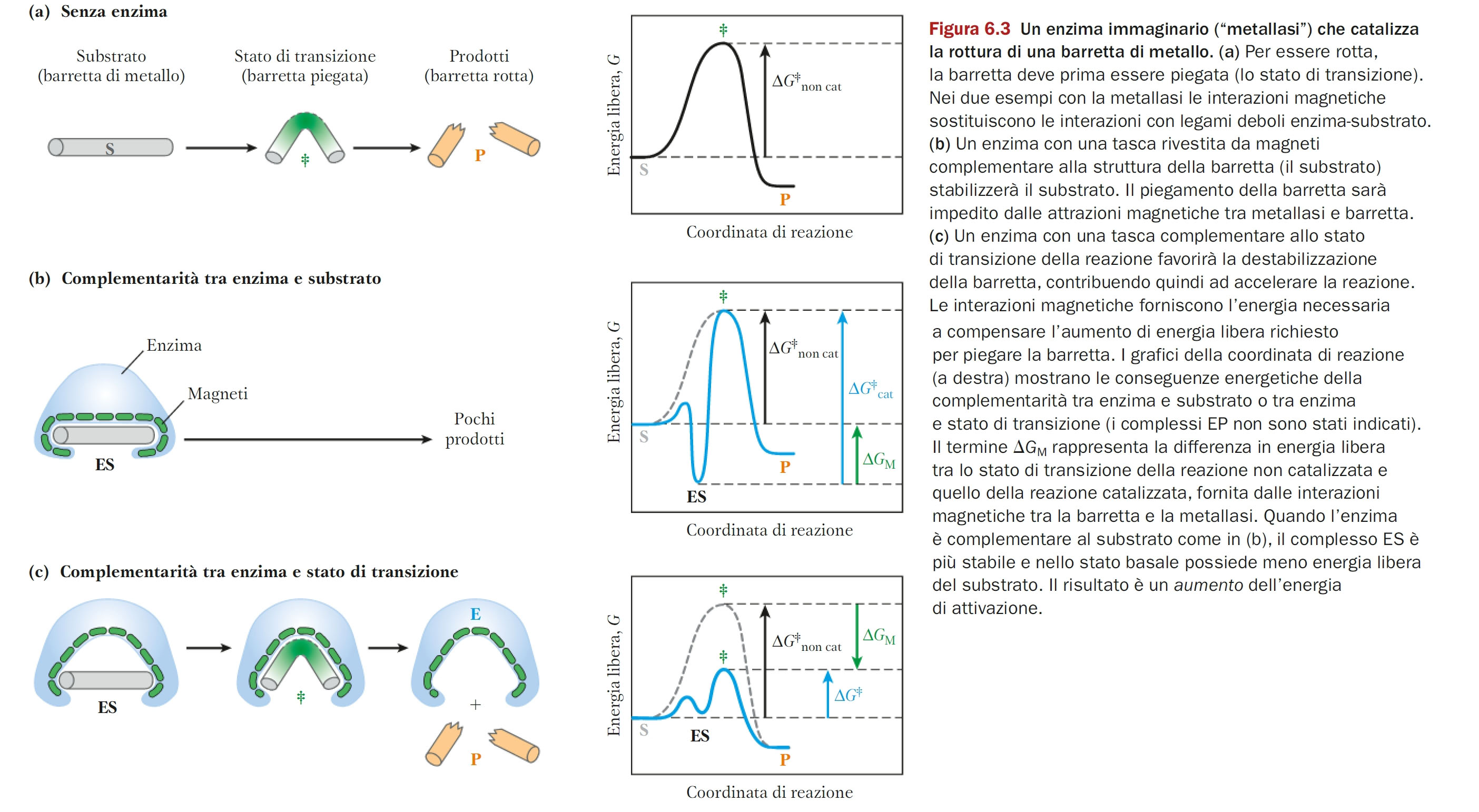 Il complesso ES  converte a ES§
Legami deboli in ES si rompono e si riformano, portando ES§ ad un livello di energia libera G maggiore.
Nel sito attivo, S (o più S, nel caso di reazioni bi-, o tri-molecolari) è interessato da: 
riduzione entropica (e aumento di energia libera), perché non è libero di ruotare
desolvatazione, perché le molecole di H2O sono allontanate  
Riposizionamento guidato dall’adattamento indotto del sito attivo dell’enzima
23/03/2020 - S.Passamonti
785ME - INSEGNAMENTO DI BIOCHIMICA
77
Meccanismi catalitici
Catalisi acido-base
Catalisi covalente
Catalisi da ioni metallici
23/03/2020 - S.Passamonti
785ME - INSEGNAMENTO DI BIOCHIMICA
78
Fine
A domani

Cinetica enzimatica
Controllo dell’attività enzimatica
23/03/2020 - S.Passamonti
785ME - INSEGNAMENTO DI BIOCHIMICA
79